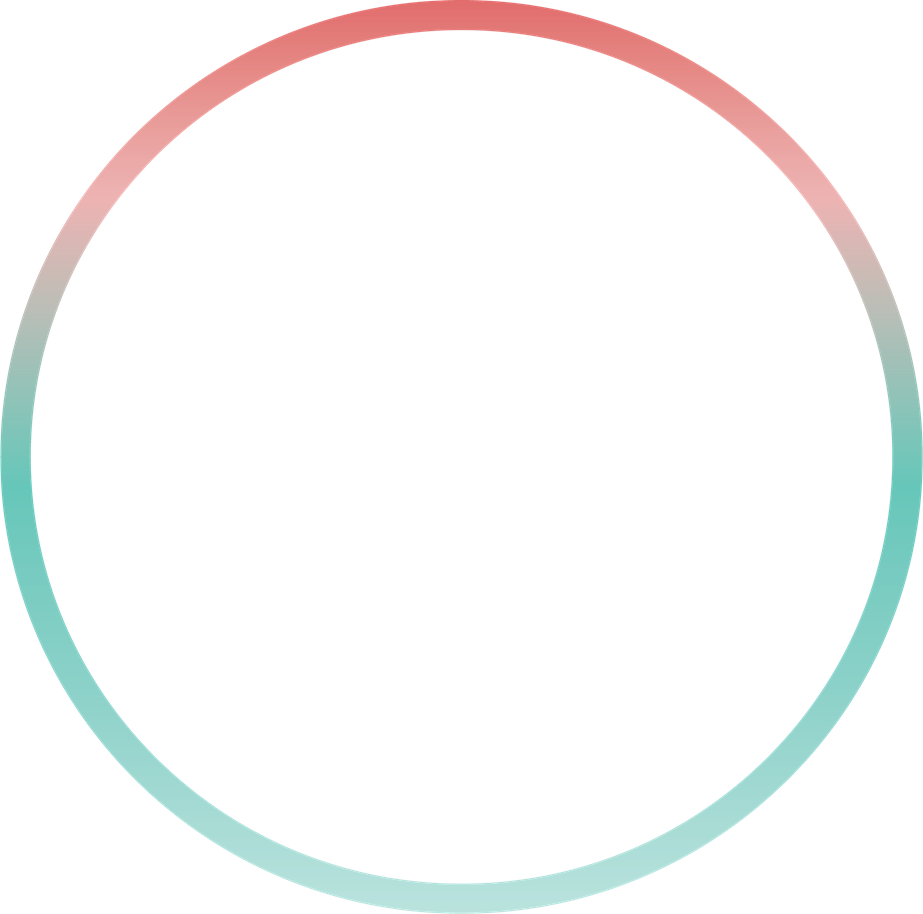 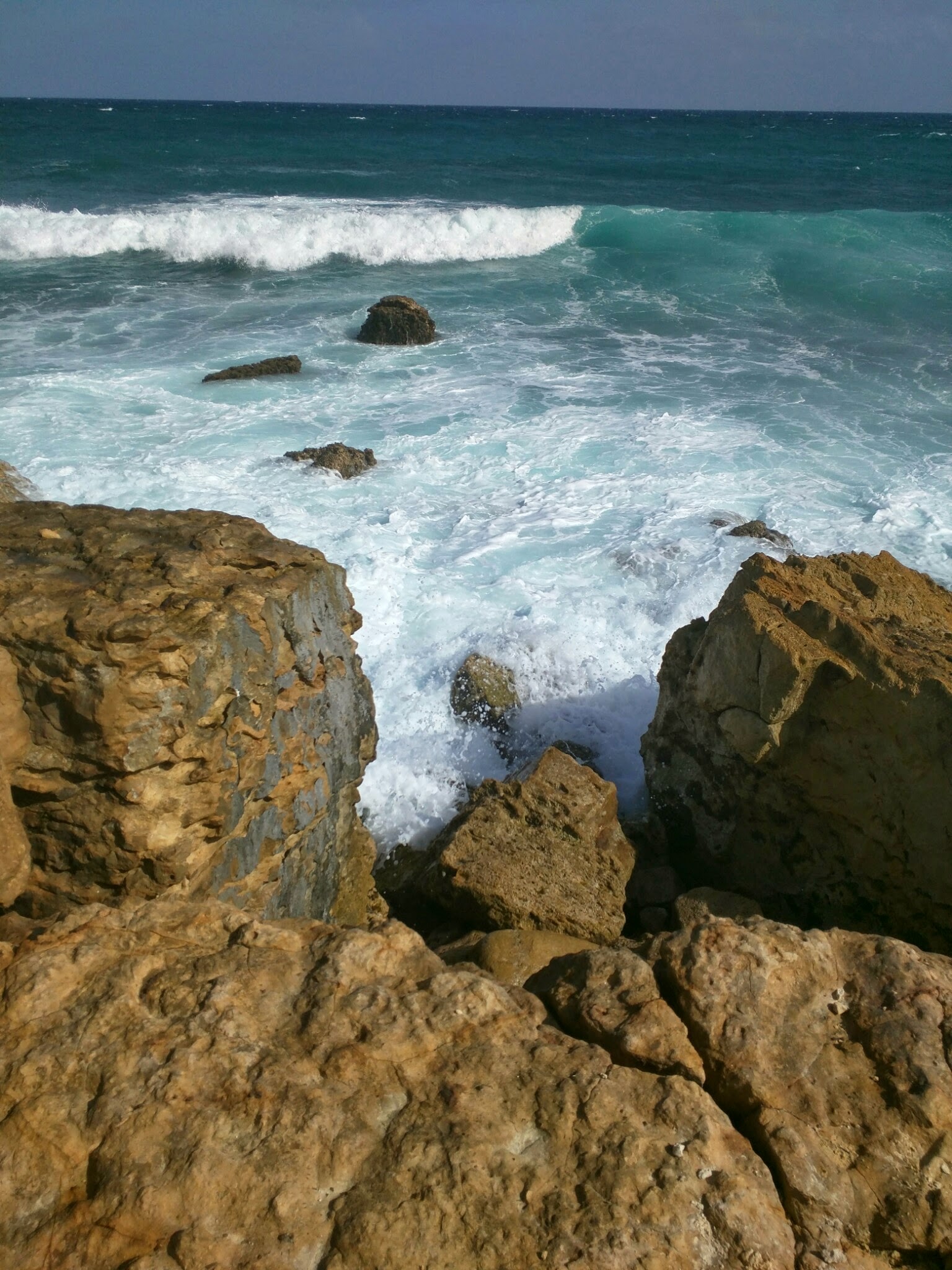 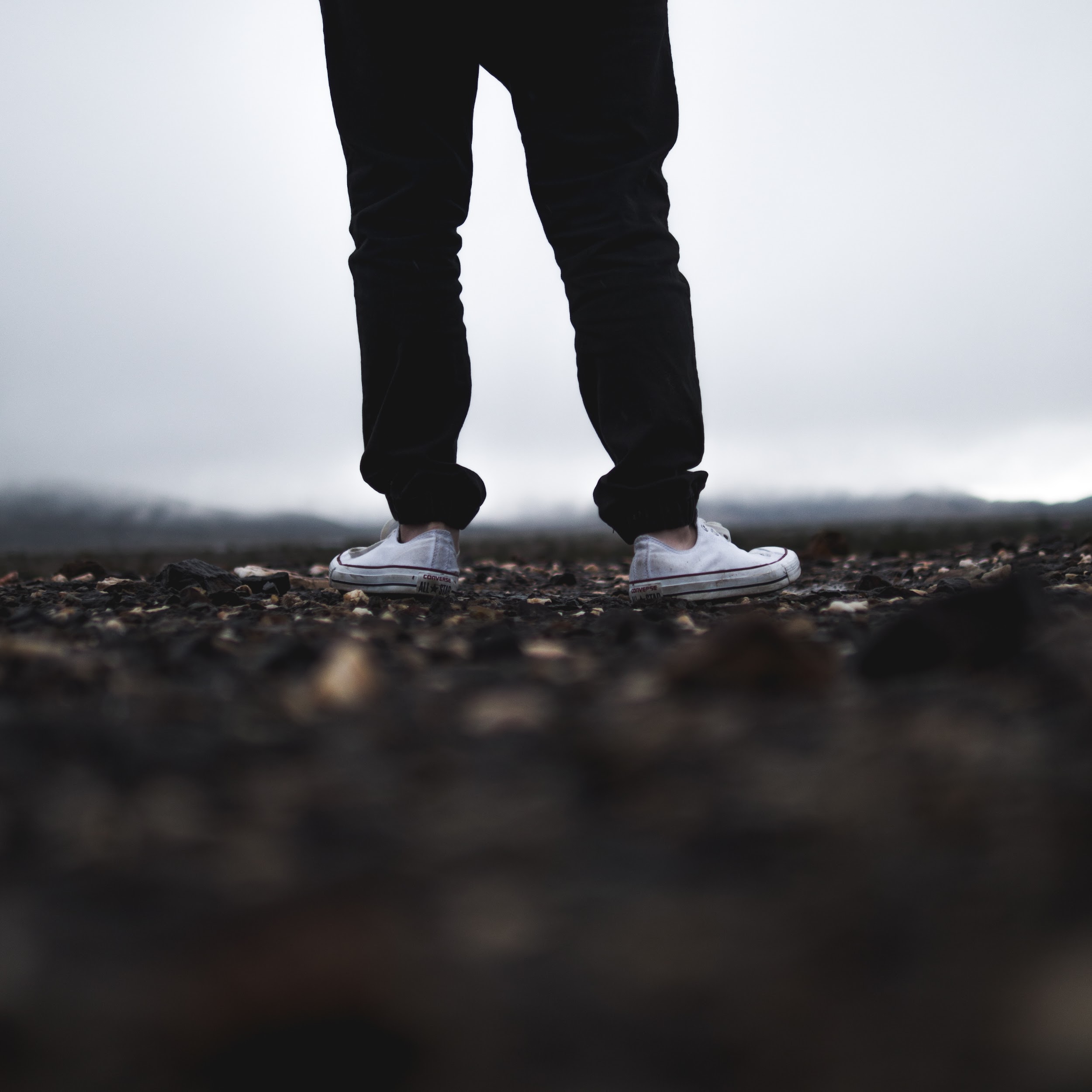 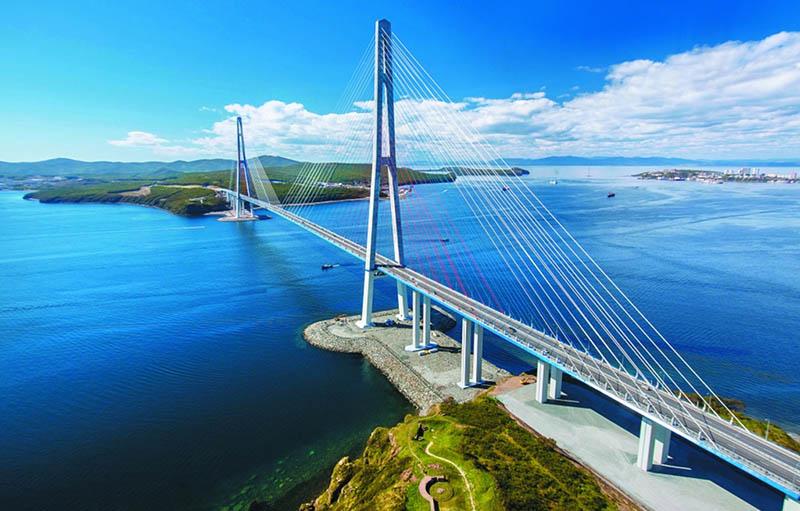 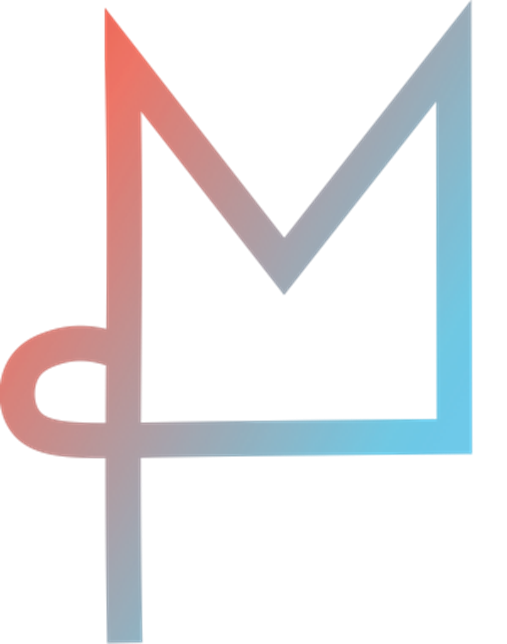 Молодежный
Ресурсный
центр
Мы не работаем круглосуточно, но открыты всегда!
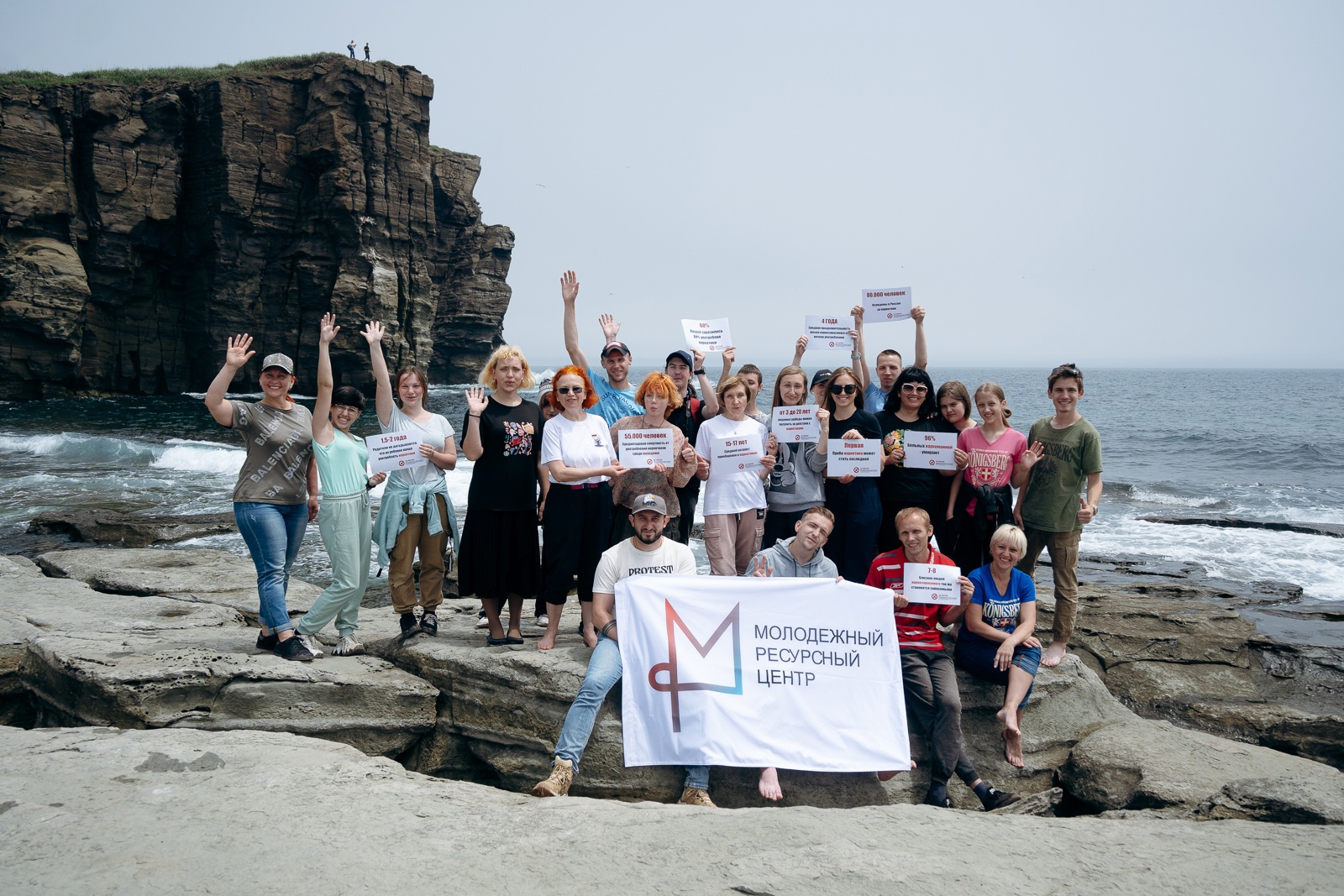 Что мы проводим   в течении года:
“Форум-театр”
“Изучай город”
Дворовые игры
КВИЗы
Квесты
Обучающие форумы
Школа волонтеров
Тренинги на сплочение
Молодежные пространства
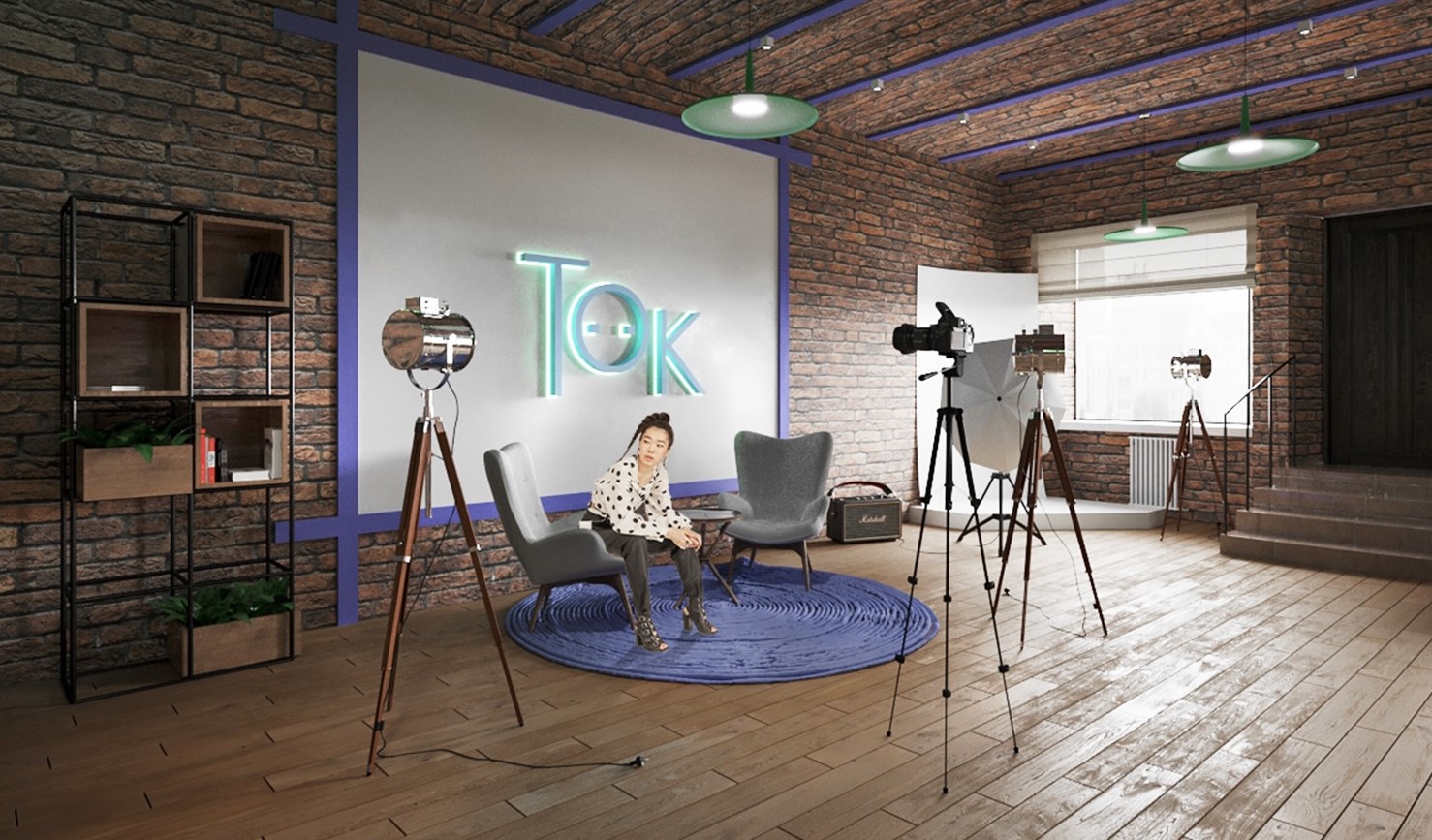 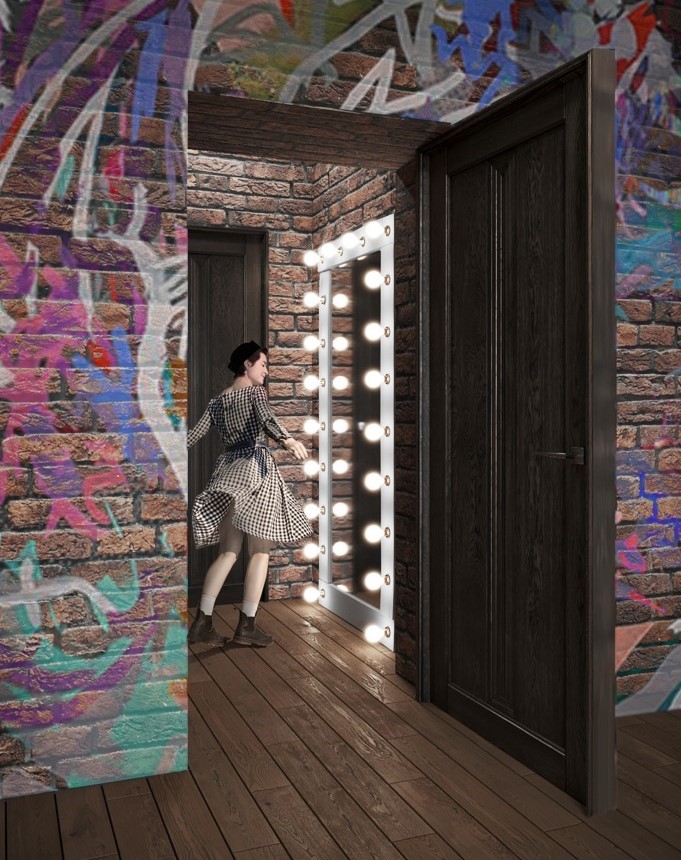 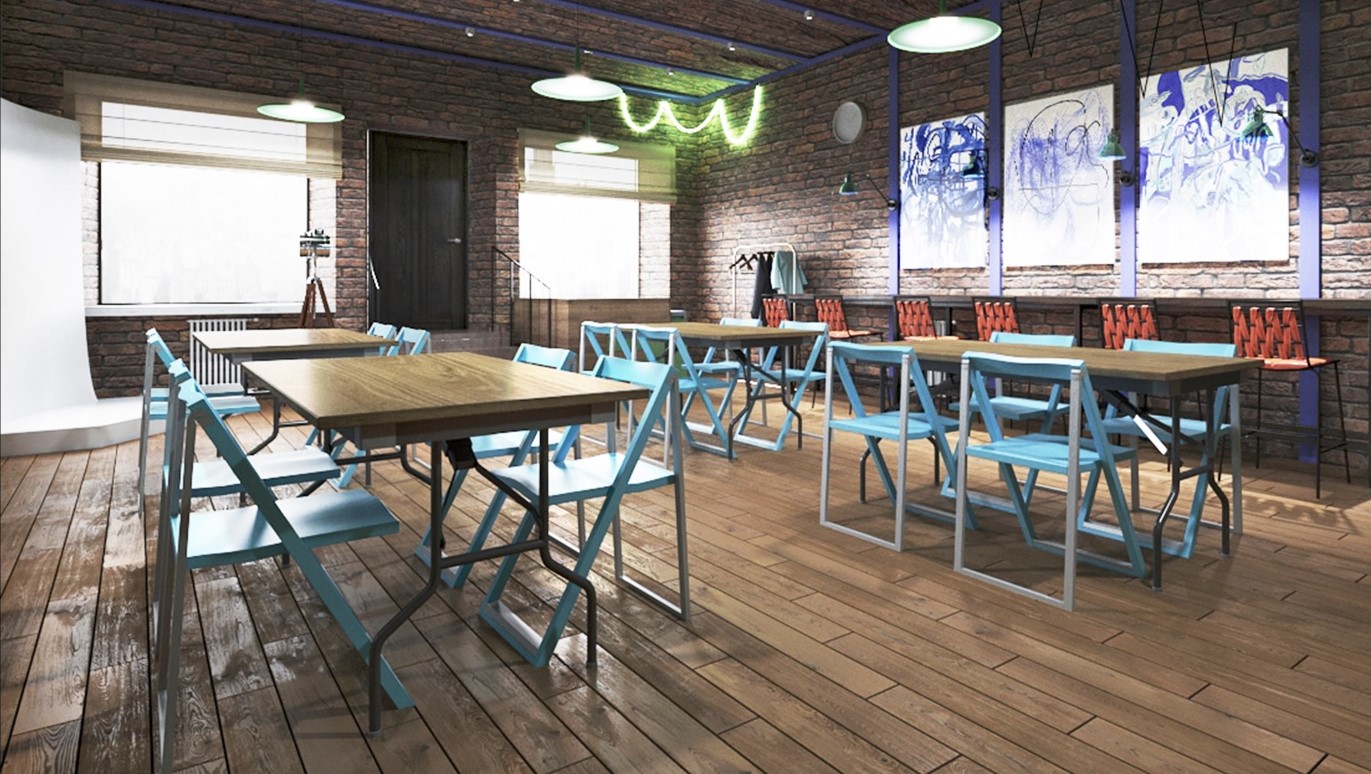 Муниципальное молодежное пространство «ТОК»
Помещение функционирует на принципах мобильности и наполнено образовательной, развлекательной и производственной функциями.
Адрес: г. Владивосток, ул. Семеновская, 3
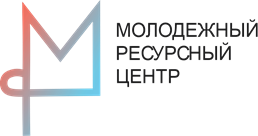 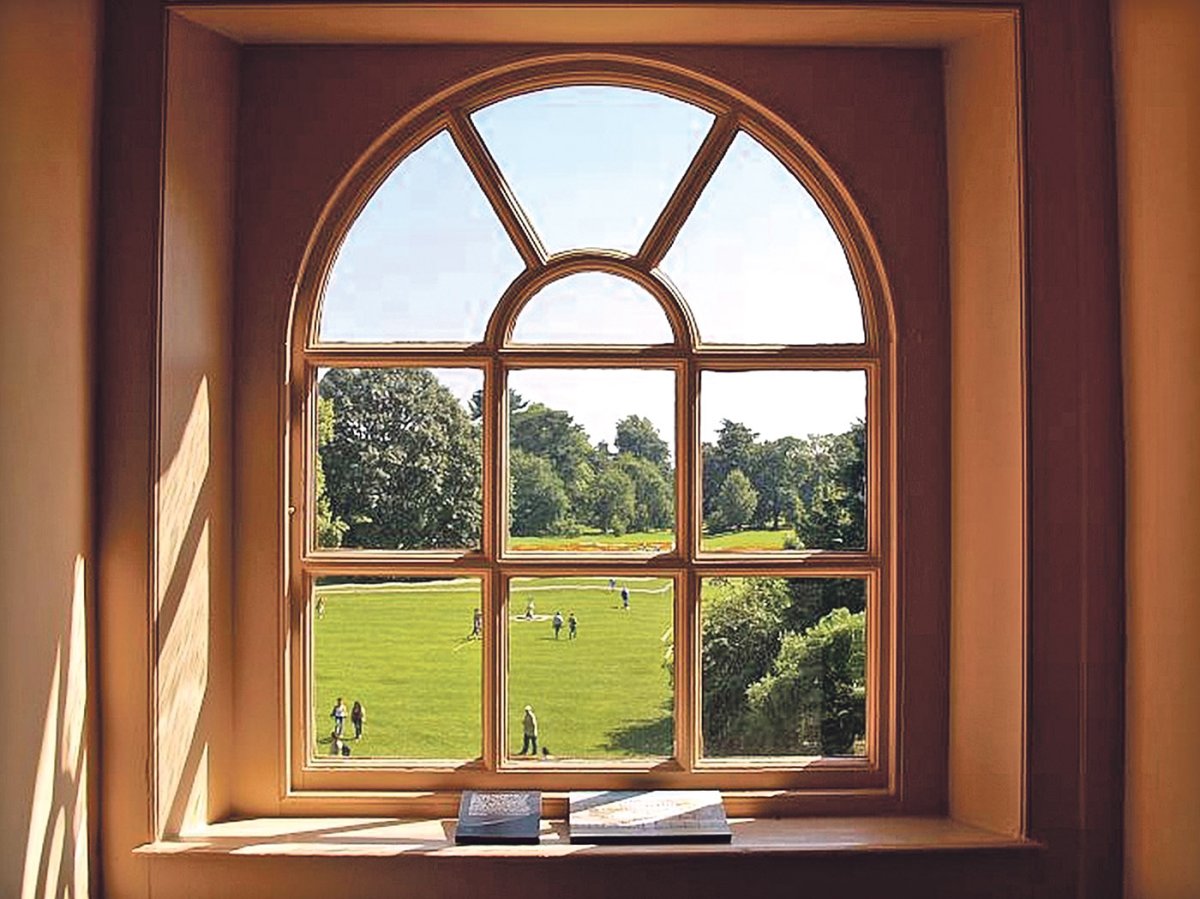 Принцип единого окна для входа молодежи
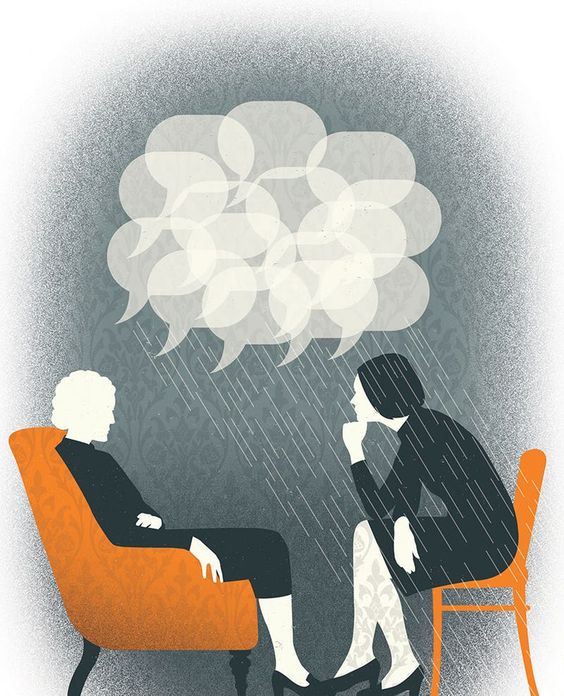 Поддержка  и сопровождение молодежных инициатив, программ и грантов
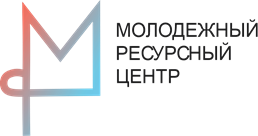 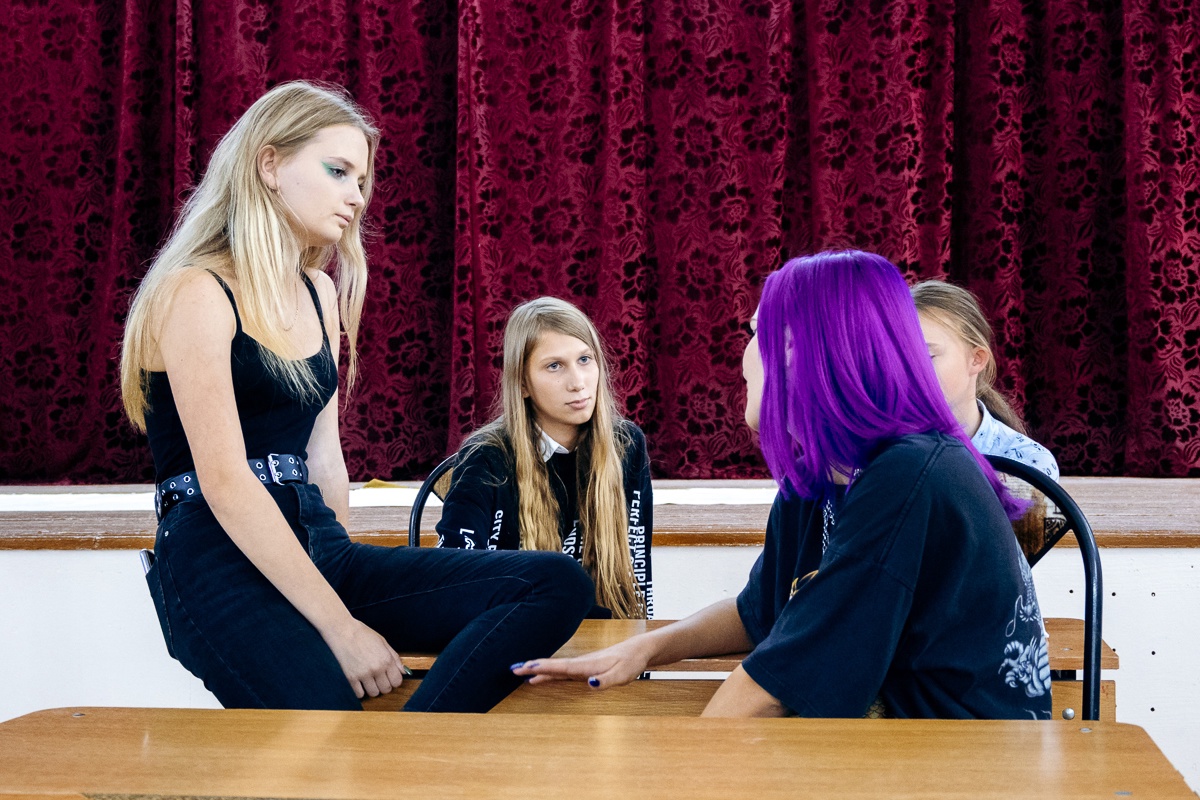 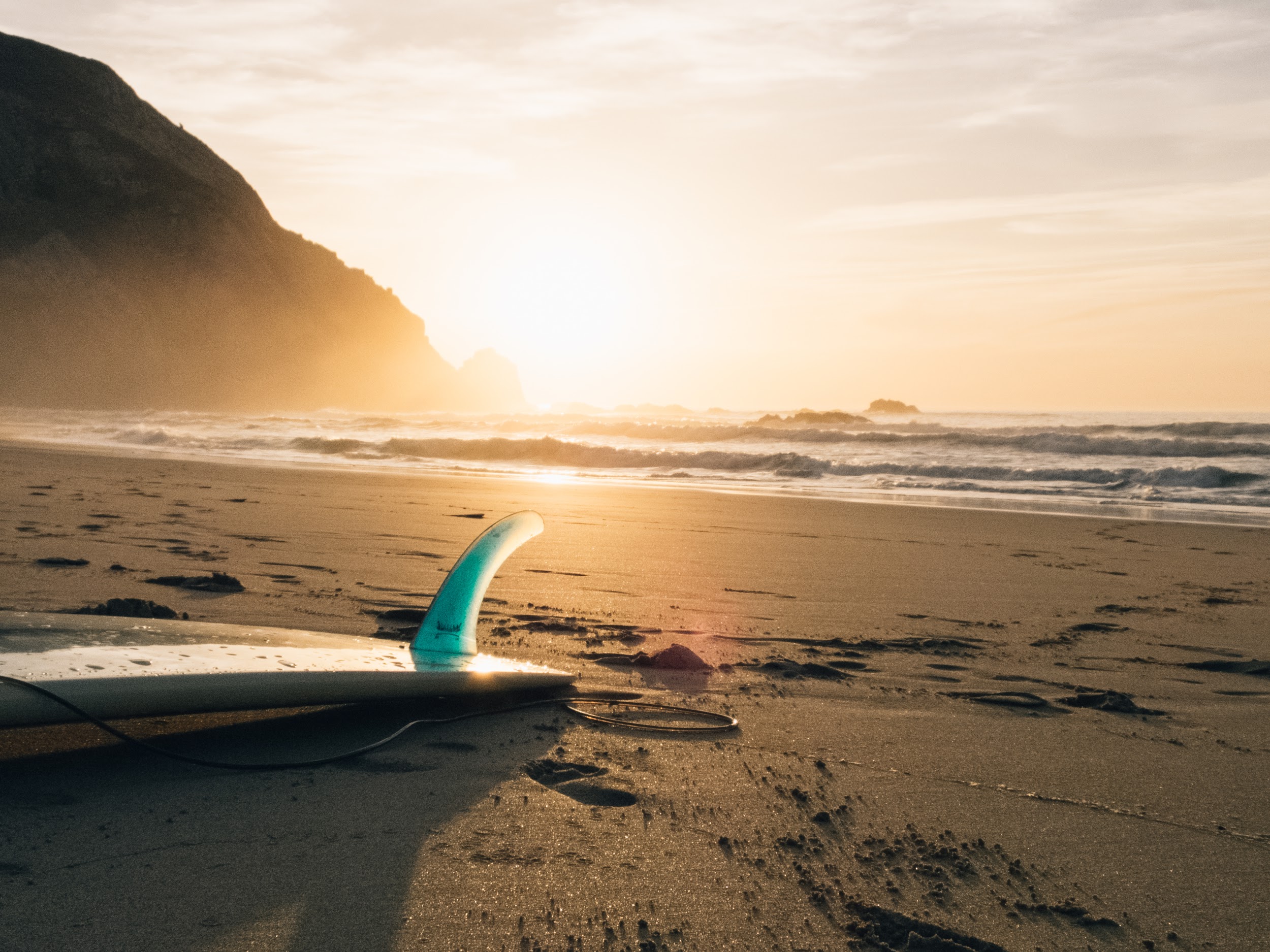 Обучение педагогов и учеников технологии  “Форум-театр”
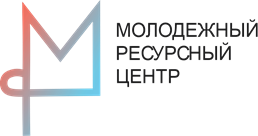 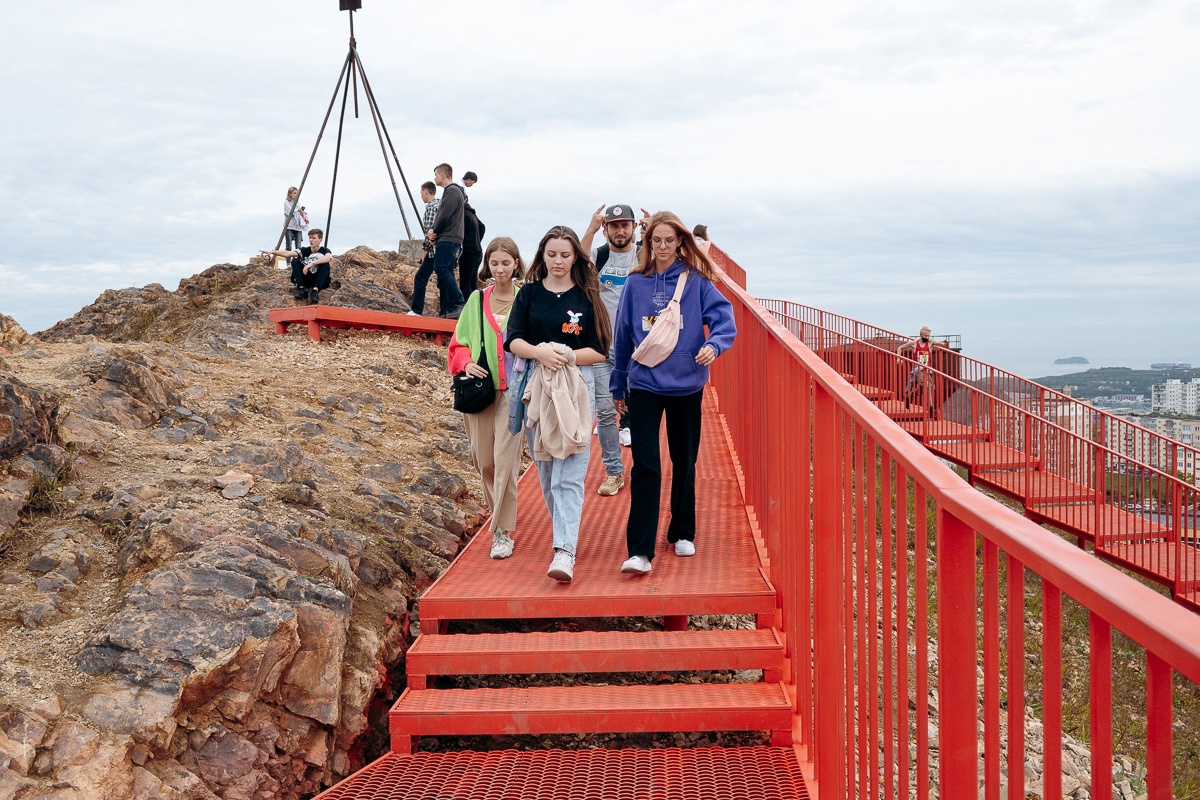 “Изучай город” - спортивно-
патриотический проект
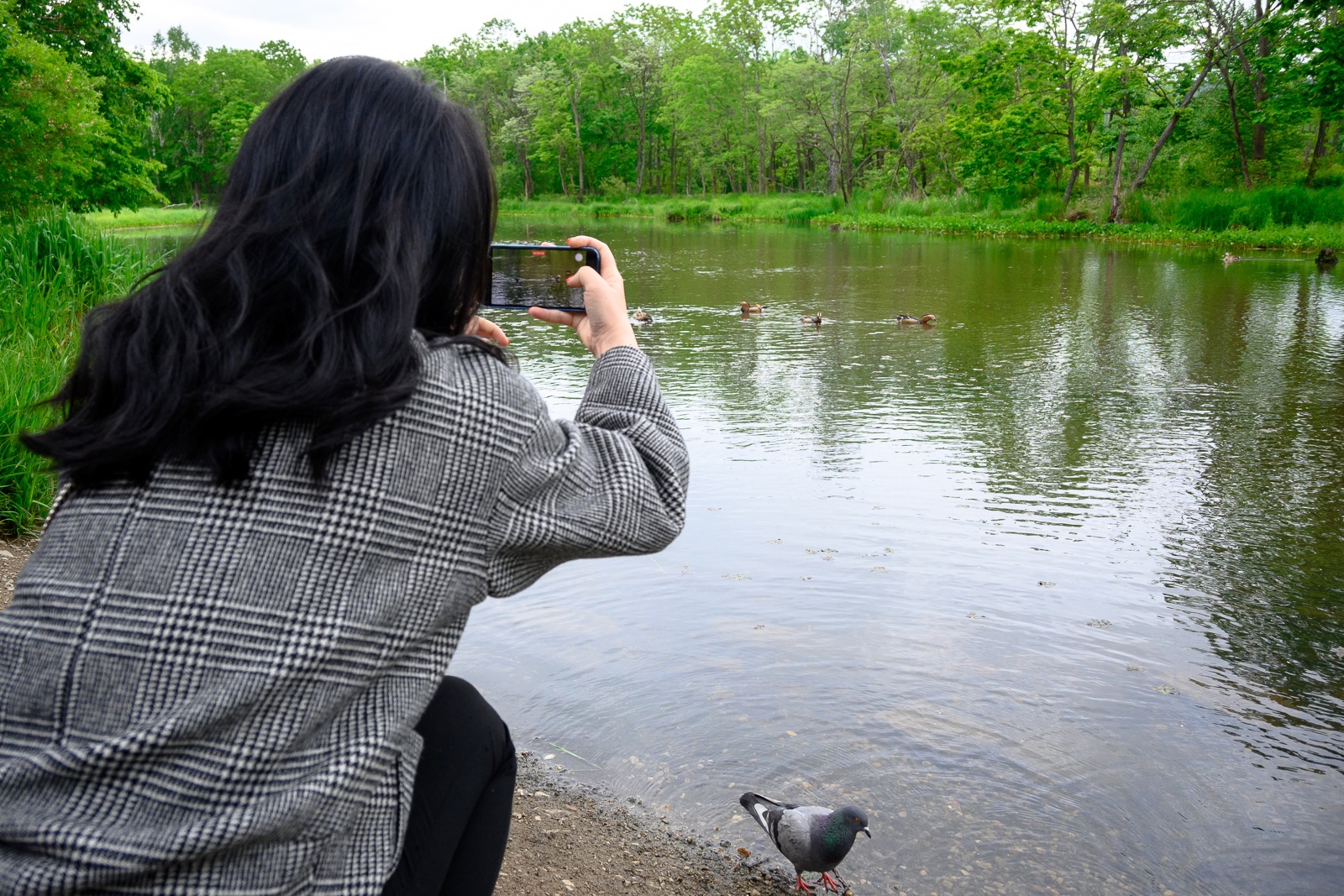 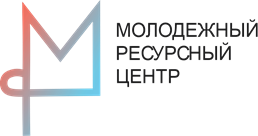 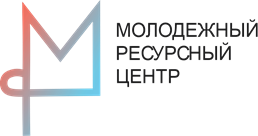 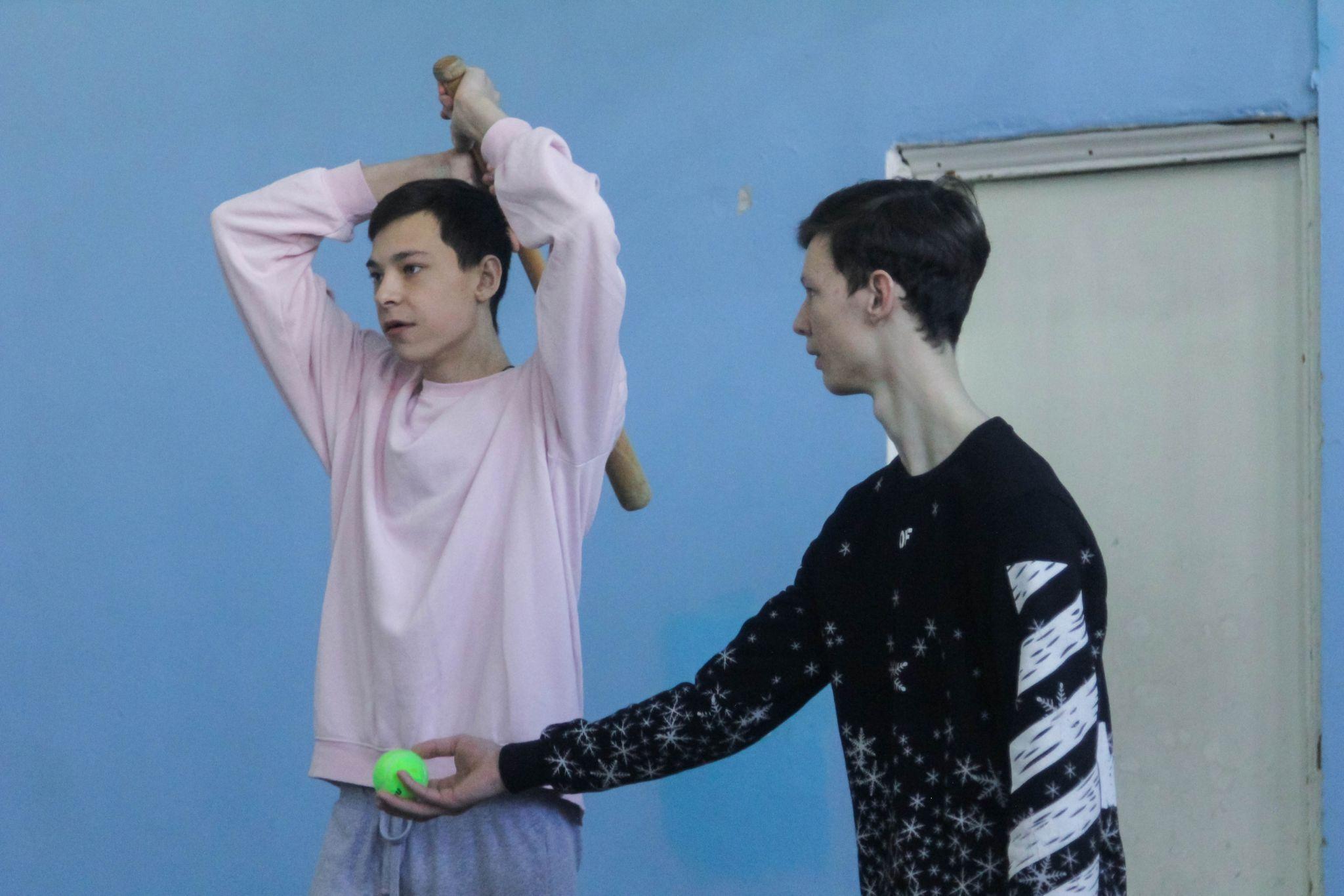 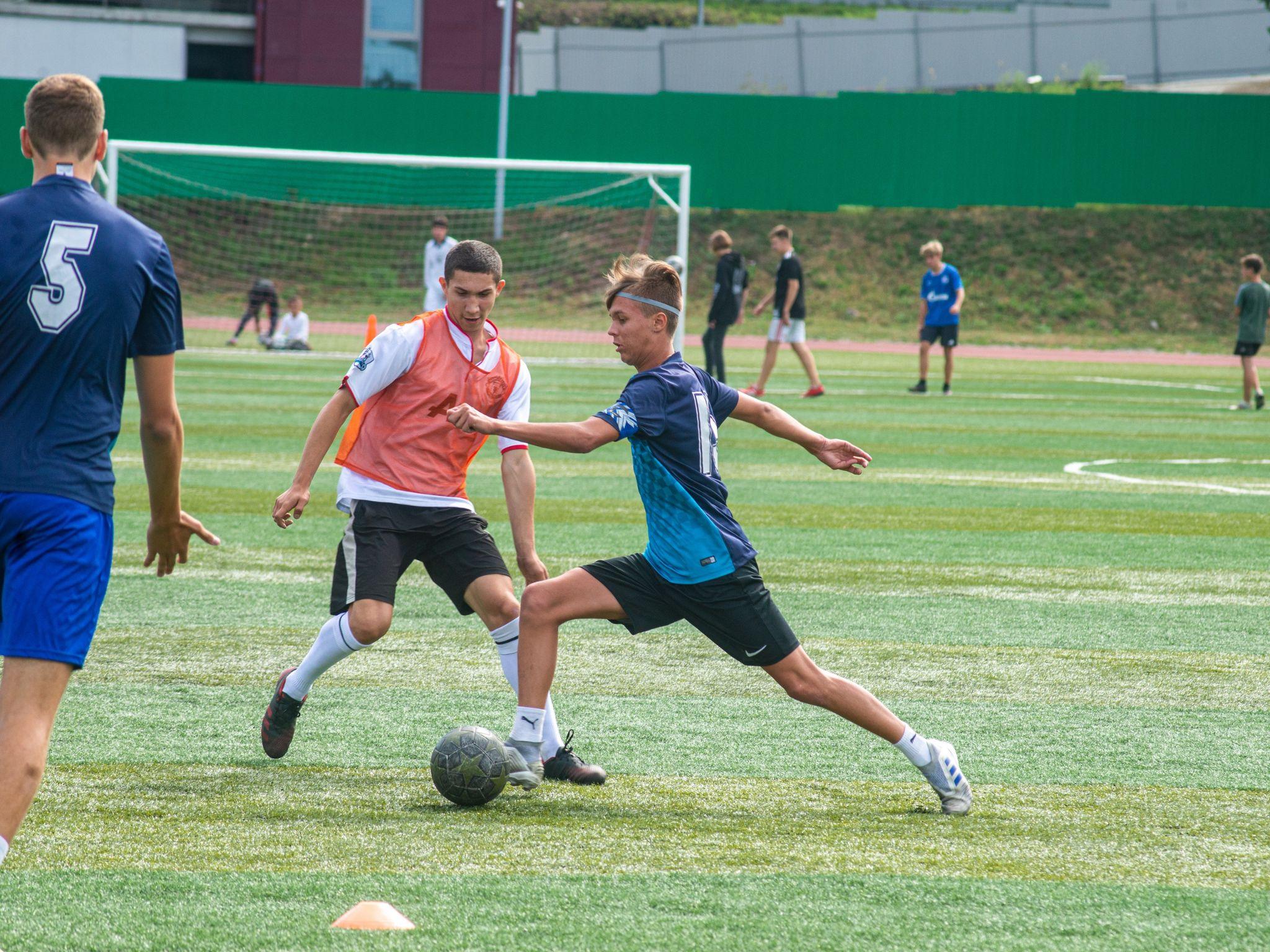 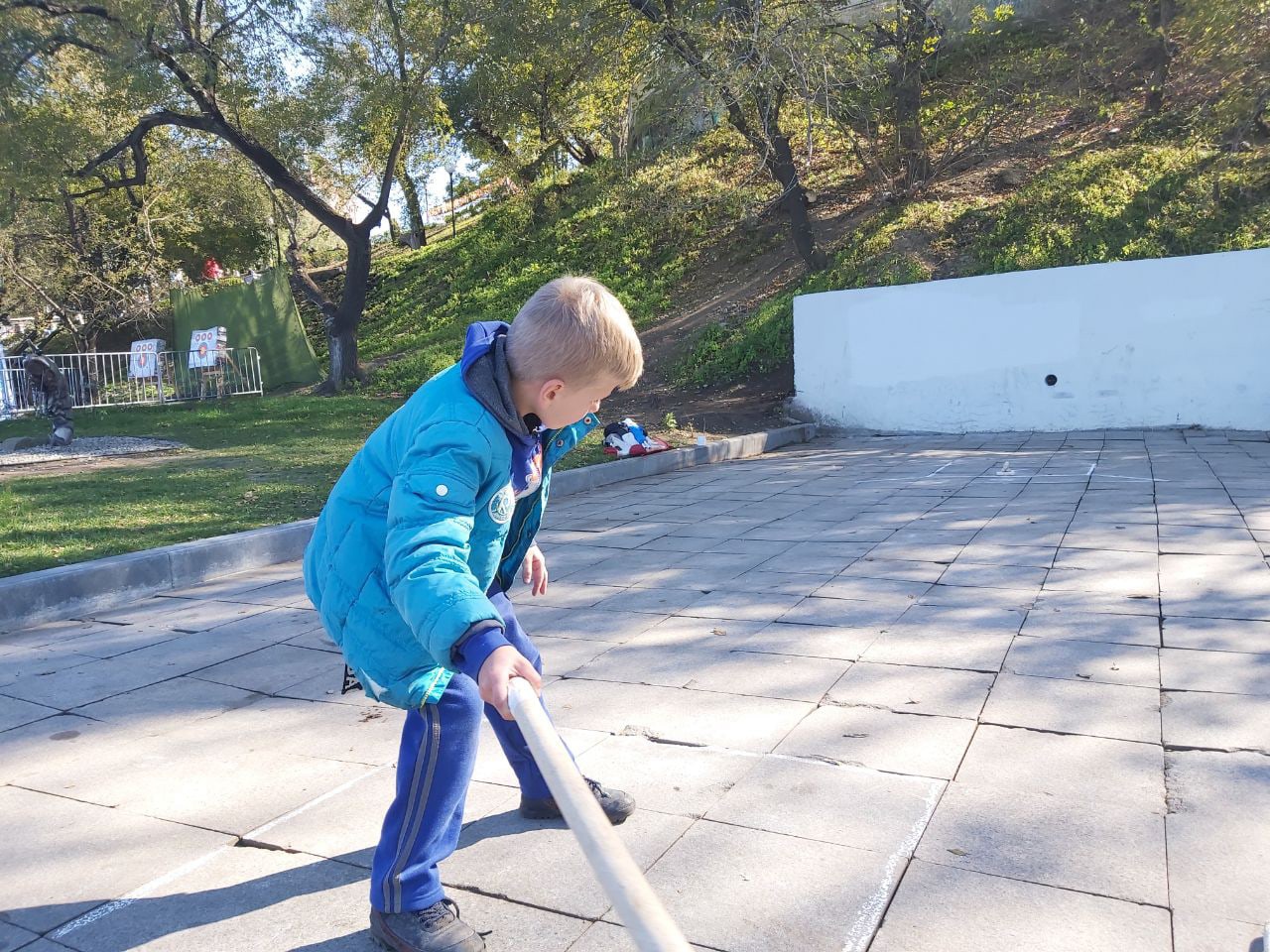 Фестиваль дворовых игр: лапта, городки, футбол
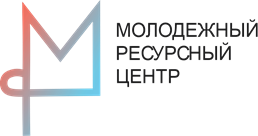 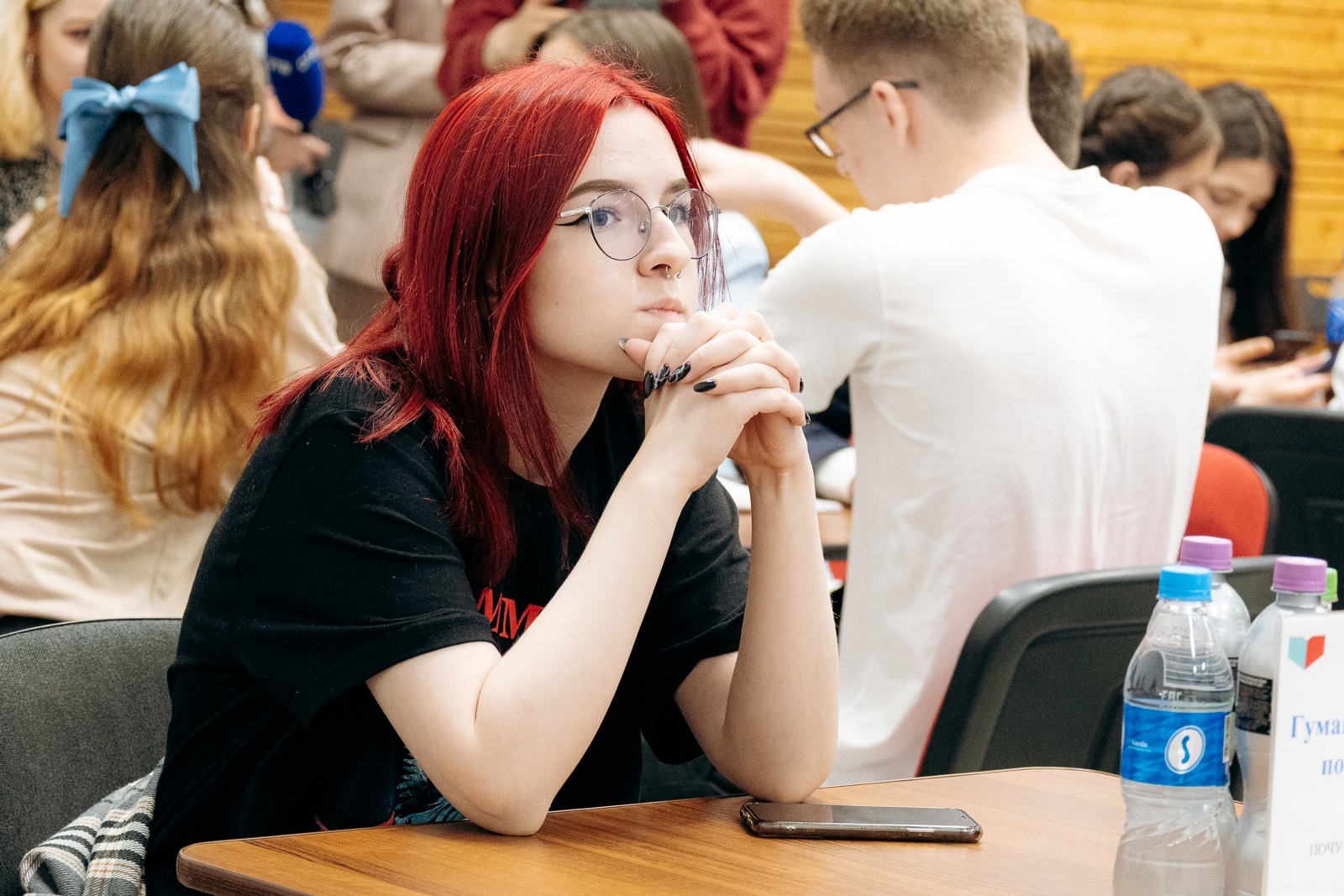 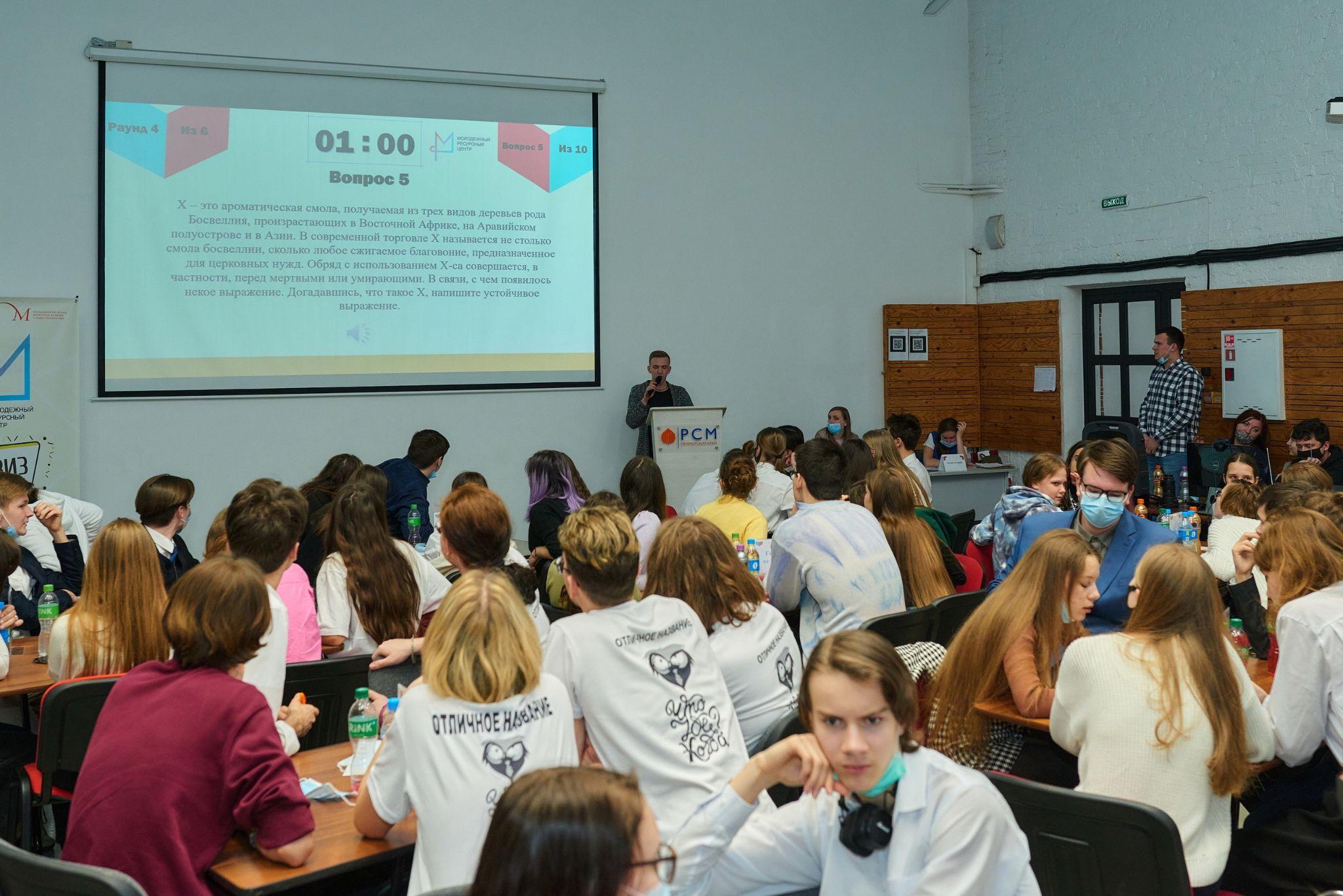 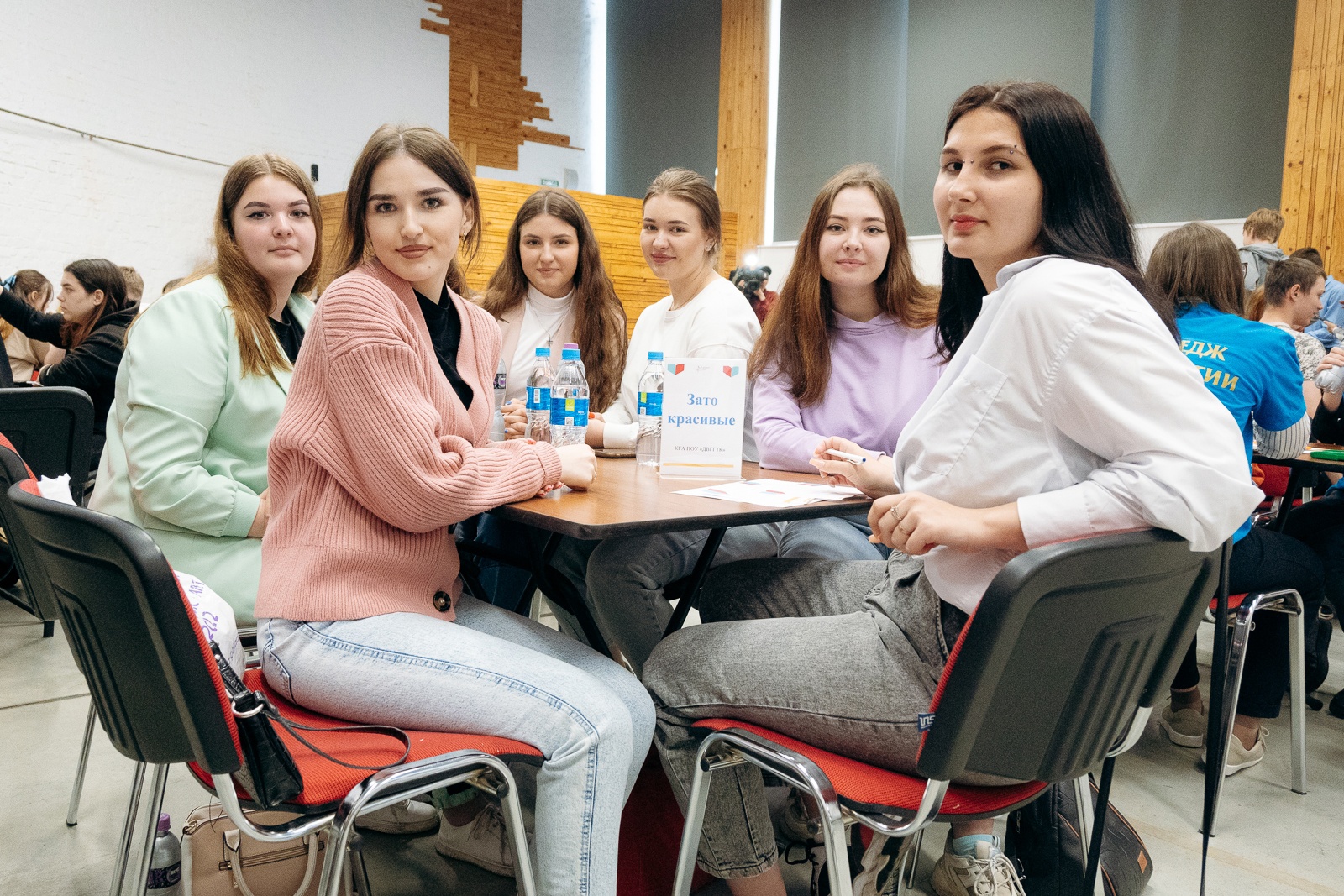 Квизы к знаменательным датам
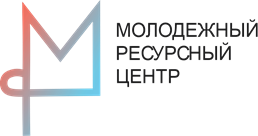 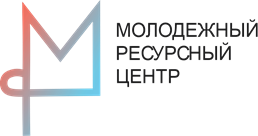 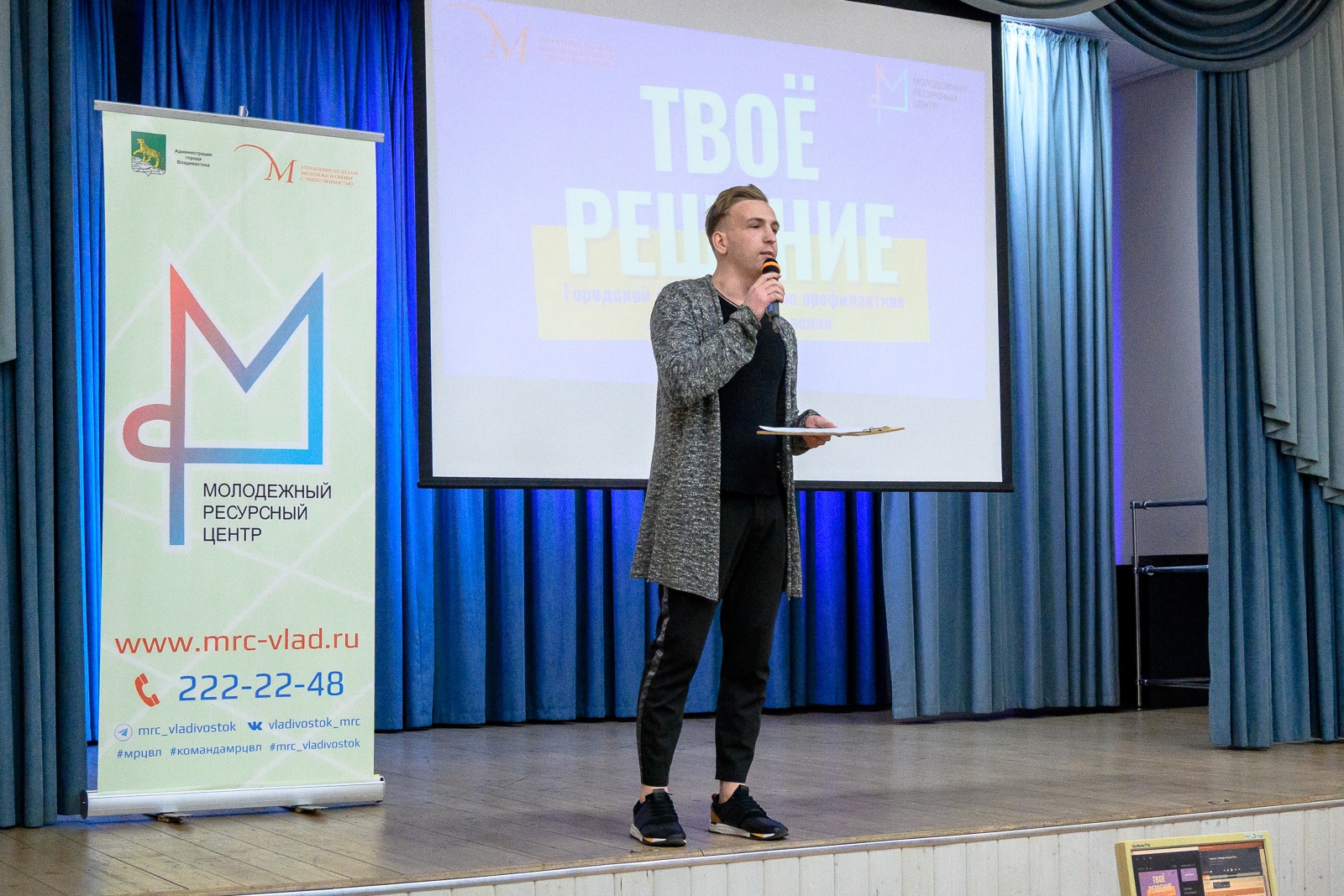 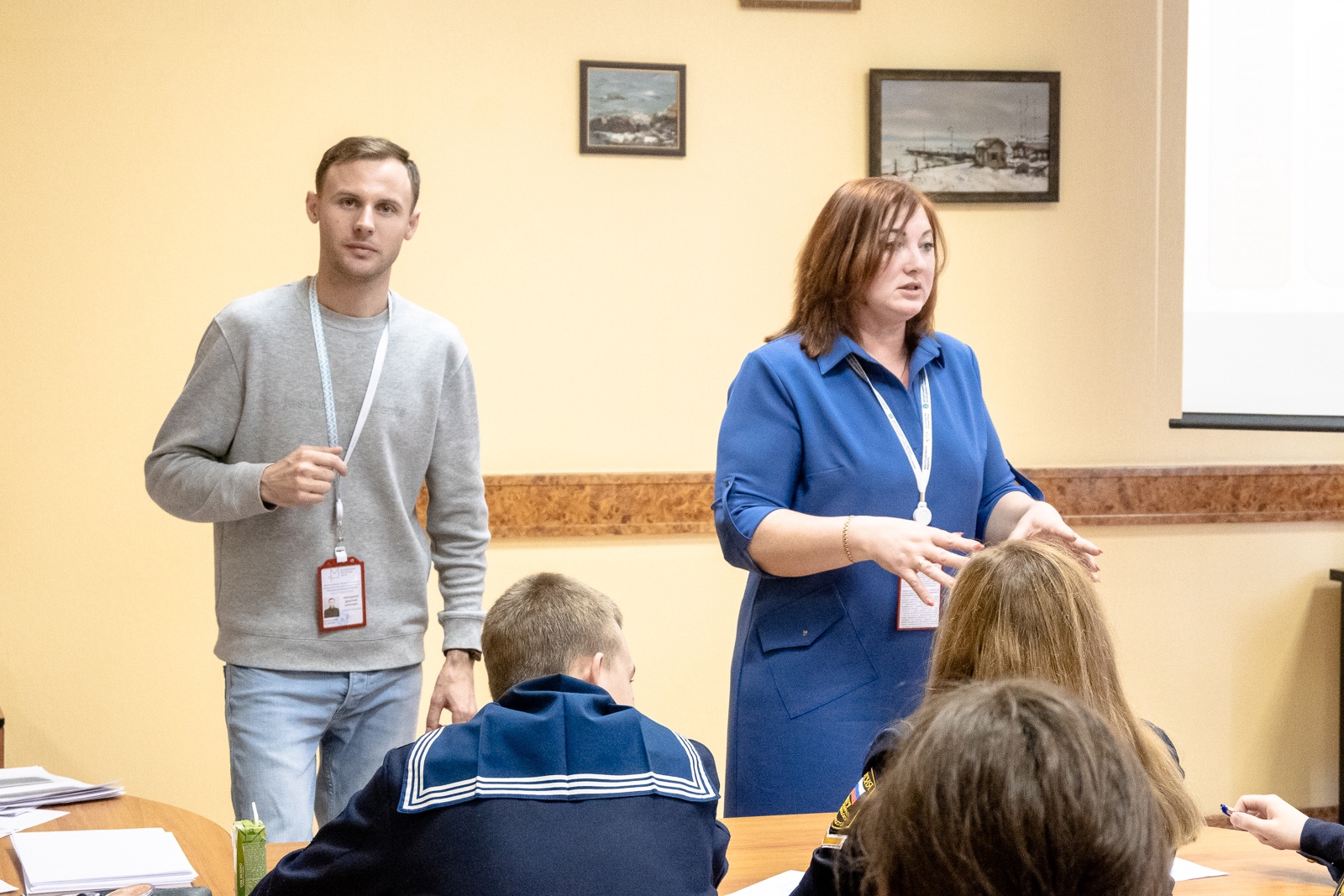 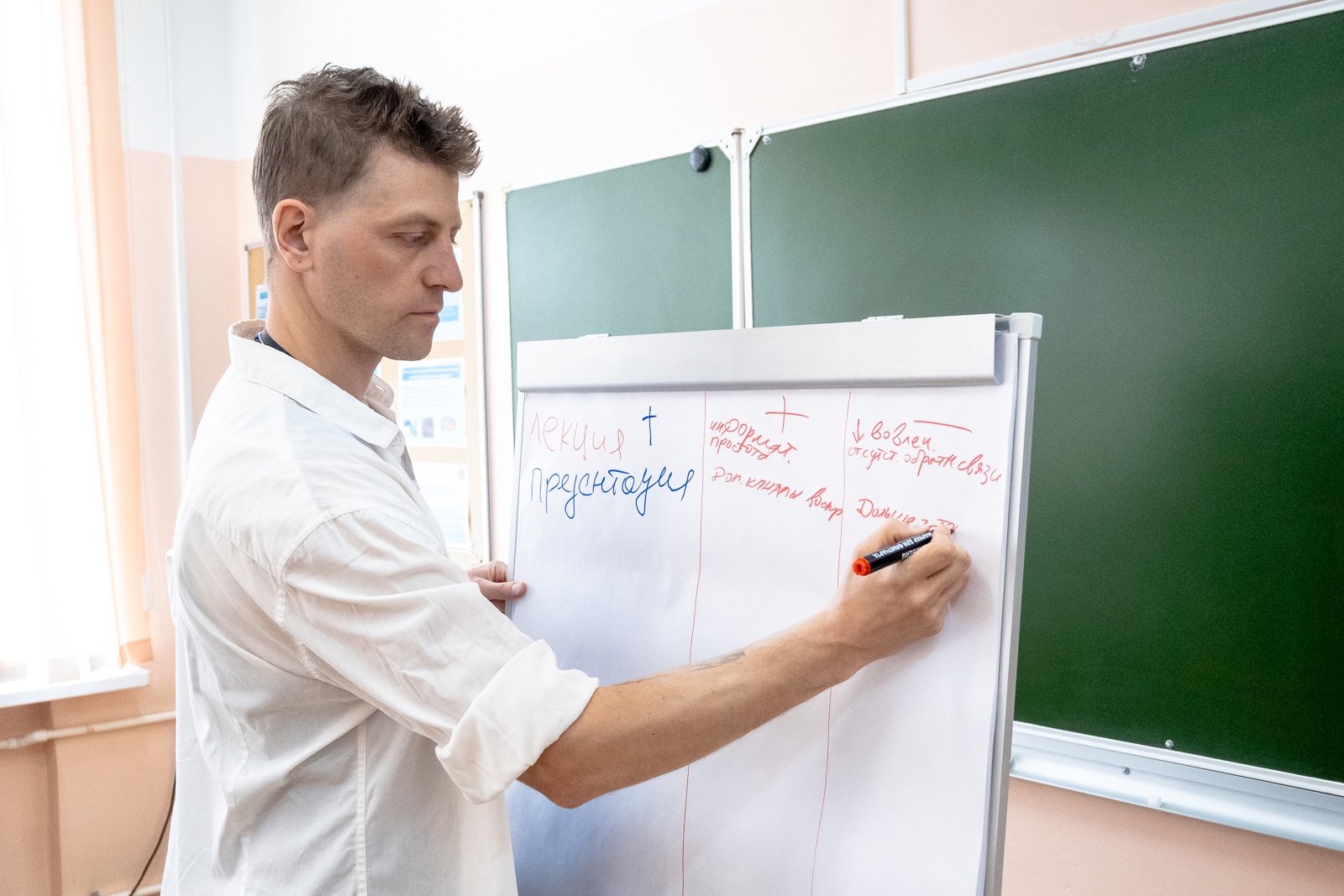 Обучающие форумы и занятия в колледжах, школах и вузах по профориентации и профилактике
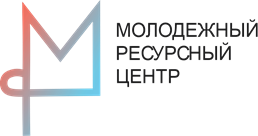 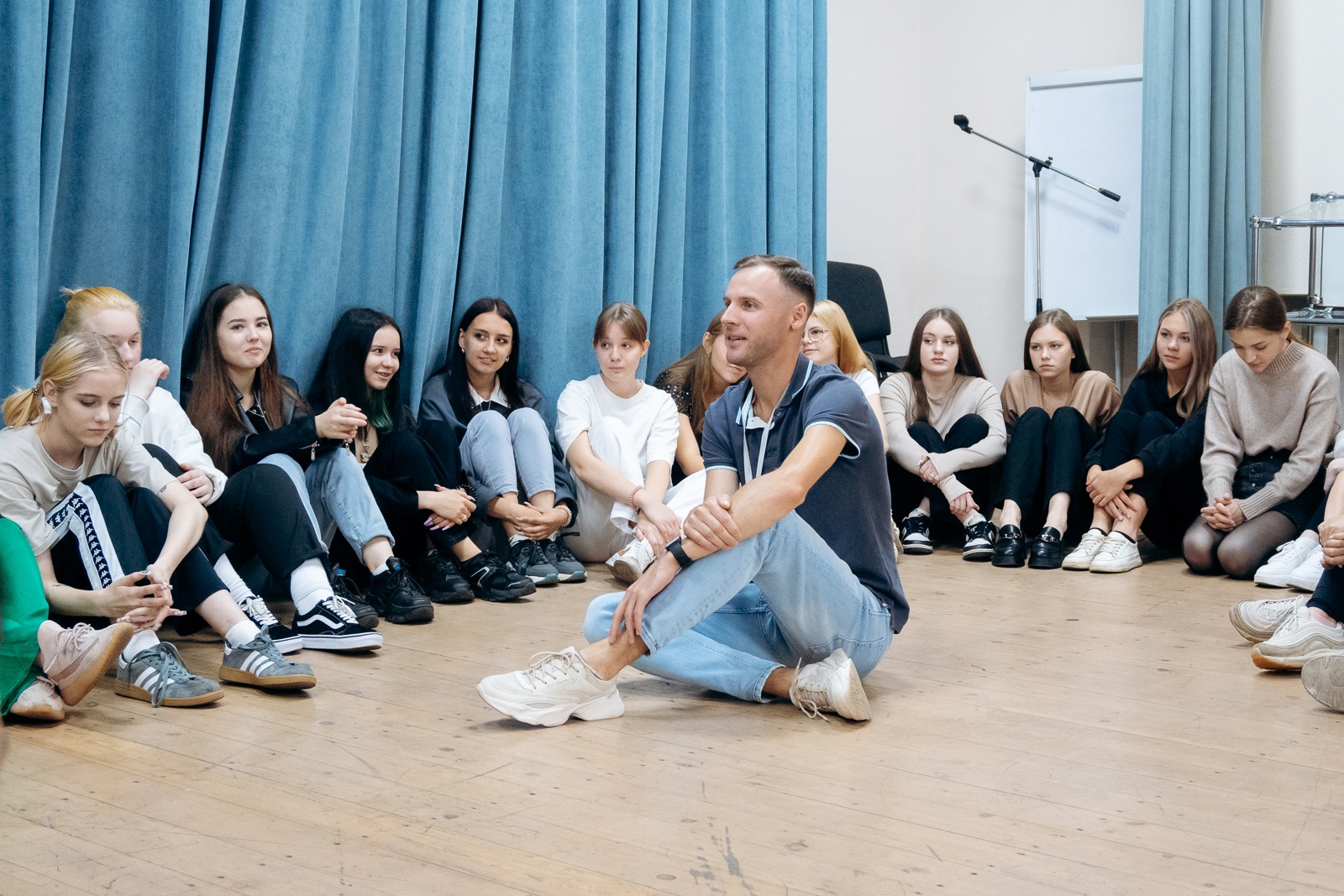 Тренинги 
на 
сплочение
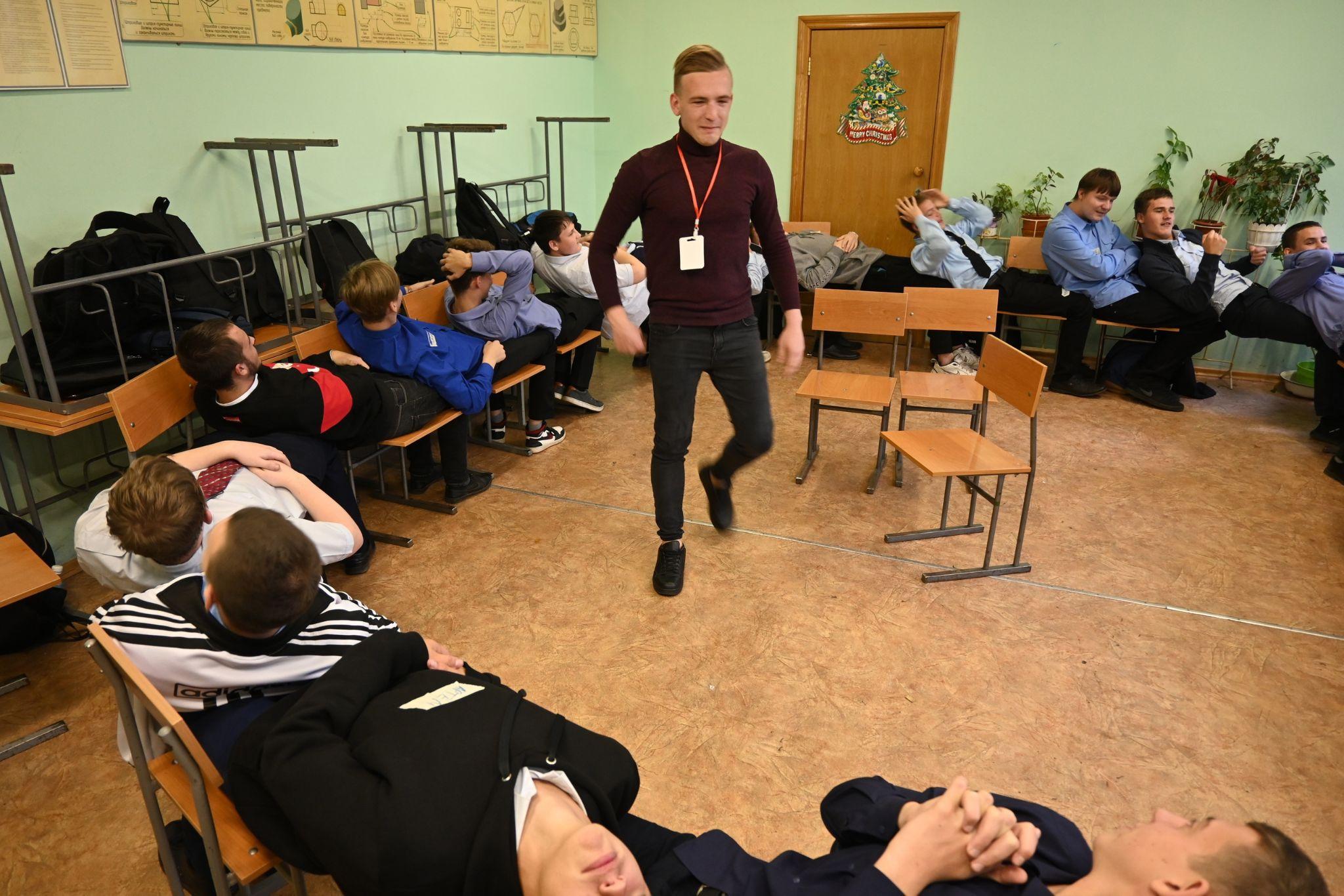 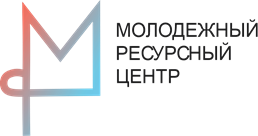 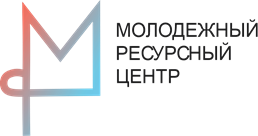 За 2022 год специалистами Молодежного ресурсного центра было проведено:
1364 мероприятия
35.205 участников
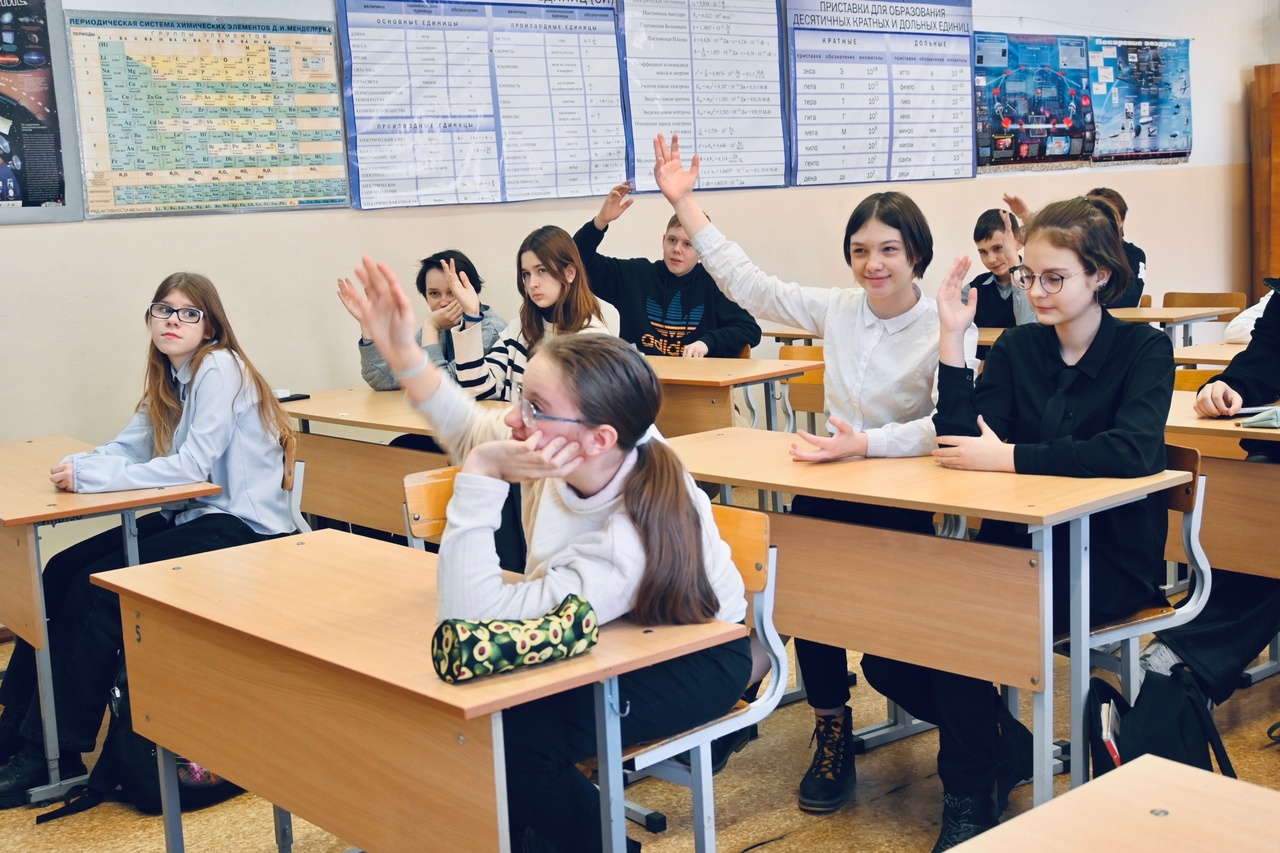 2017: 852 мероприятия, 22 035 участников
2018: 928 мероприятий, 23726  участников
2019: 1088 мероприятий, 27314 участников
2020: 411 мероприятий, 10241 участников
2020 онлайн: 18 вебинаров, 31710 зрителей
2021 (январь-сентябрь): 919 мероприятий, 24327 участников
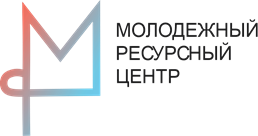 Направление: Добровольчество
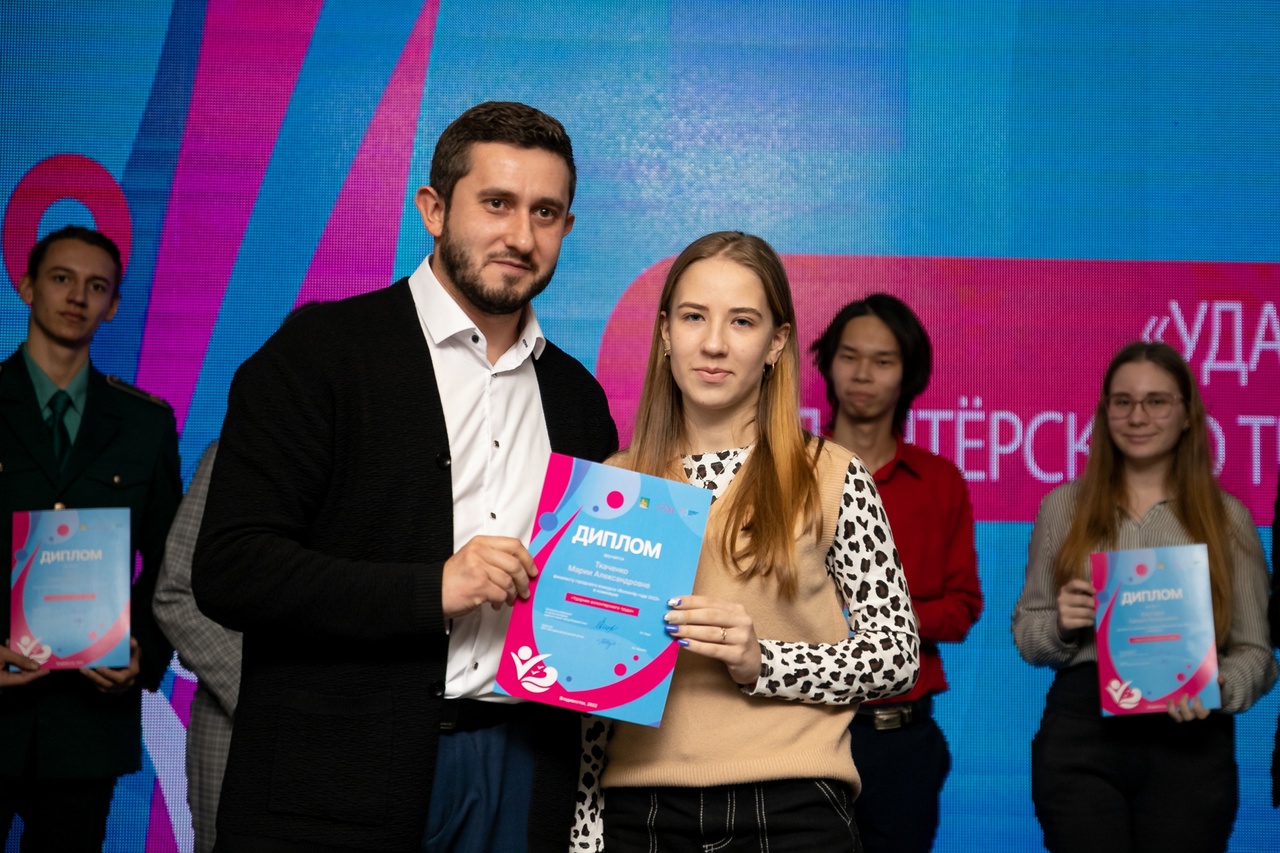 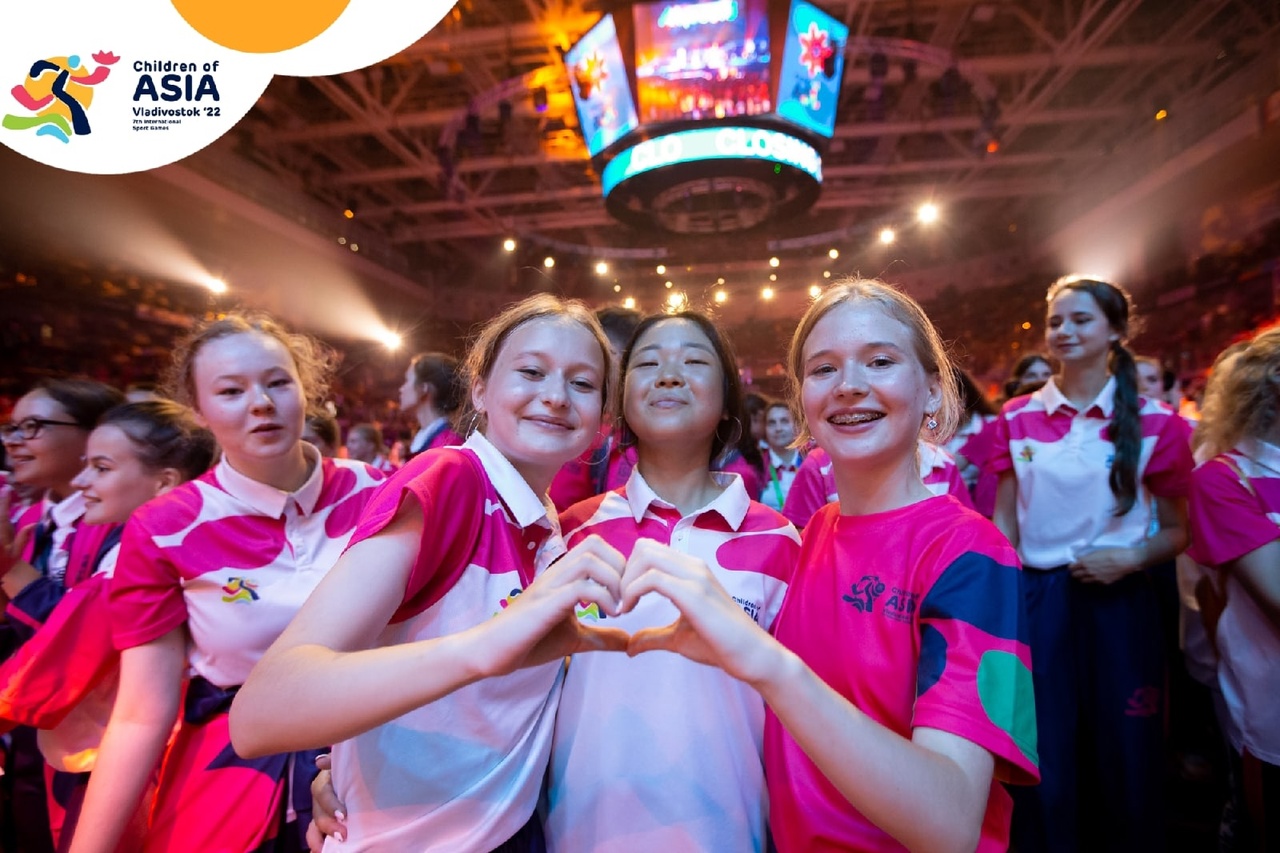 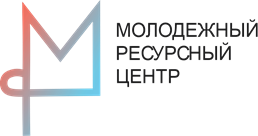 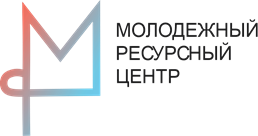 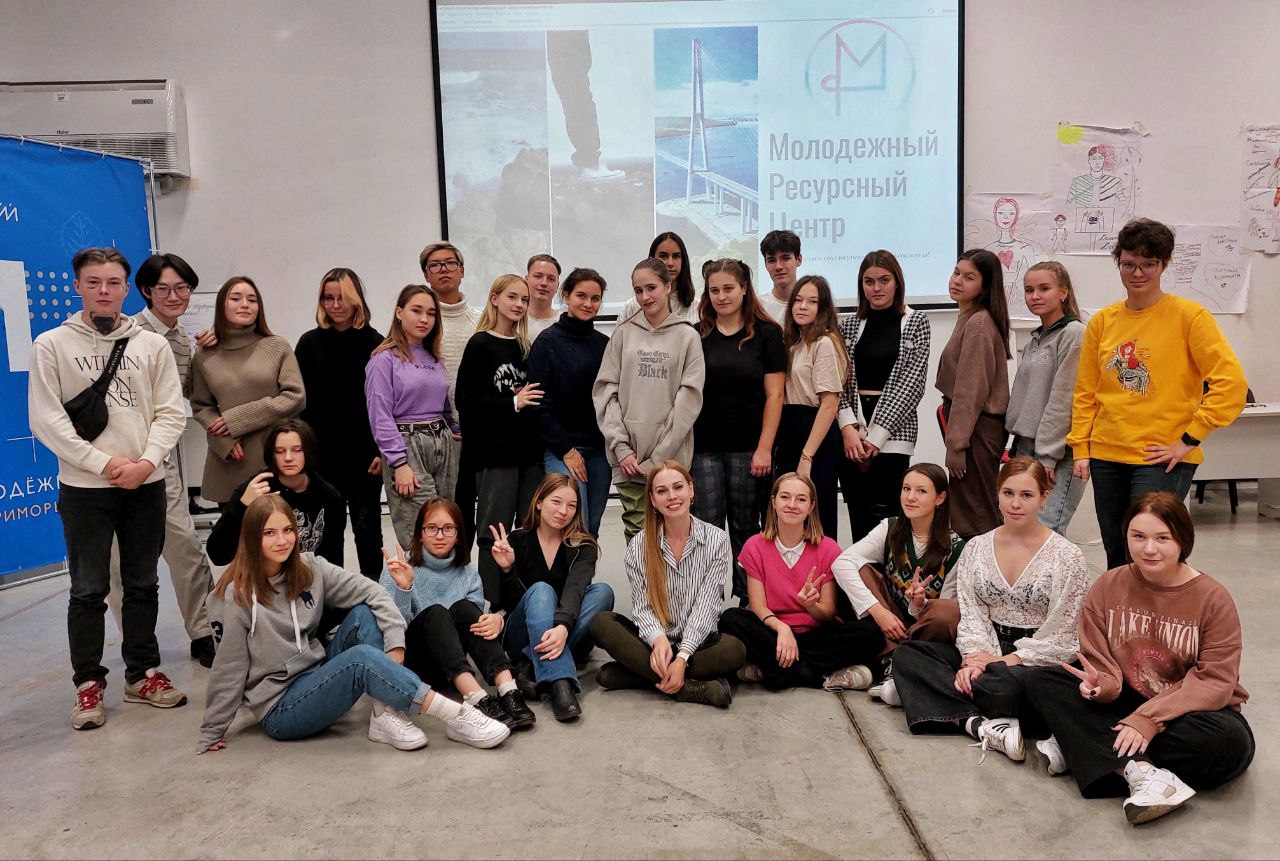 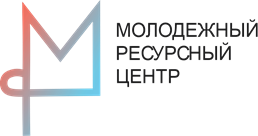 Волонтёры молодёжного ресурсного центра - Это сообщество активных и творческих людей абсолютно разного возраста, которых объединяет главное: огонь в глазах и желание быть в центре самых ярких событий и двигаться вперёд вслед за попутным ветром нашего молодого города у моря- Владивостока!
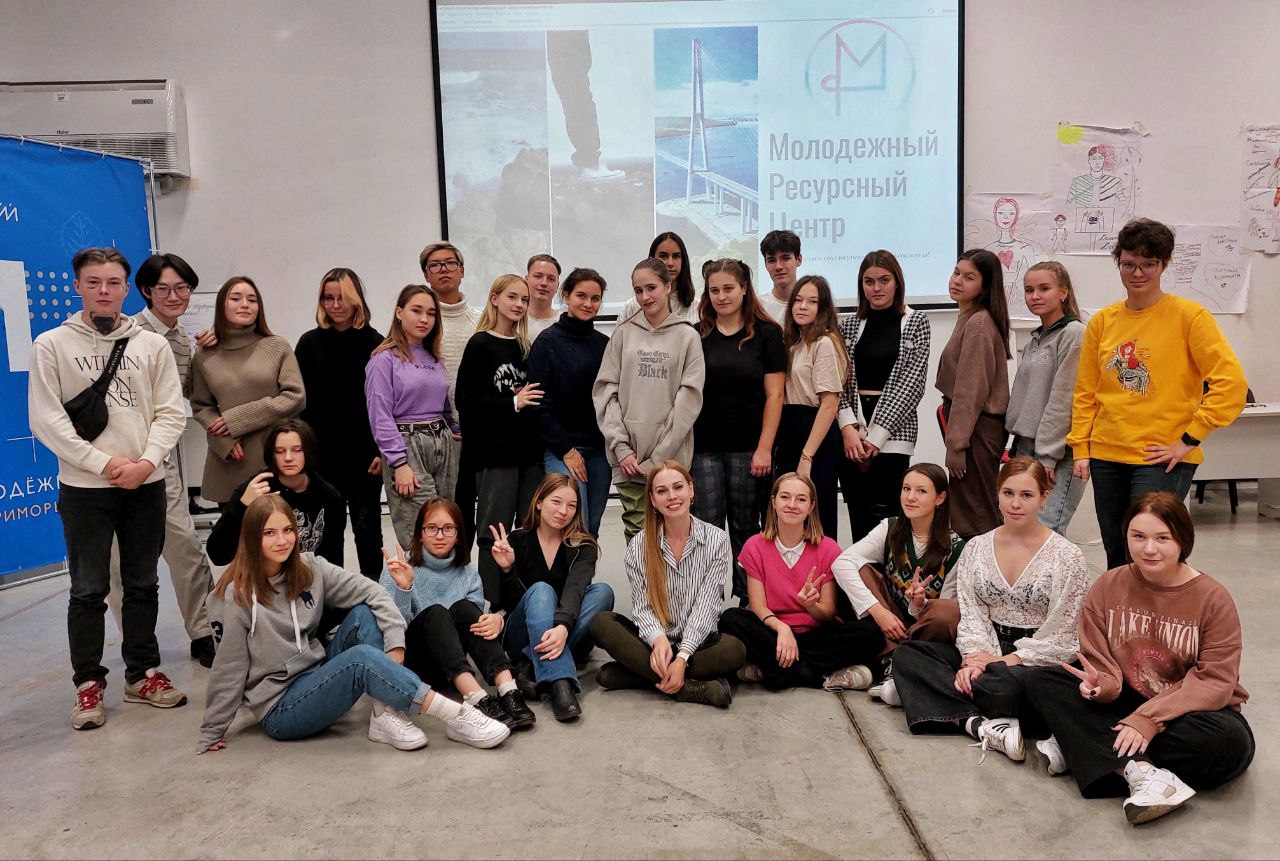 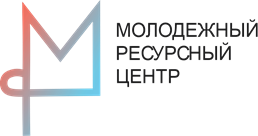 Волонтёры молодёжного ресурсного центра - Это сообщество активных и творческих людей абсолютно разного возраста, которых объединяет главное: огонь в глазах и желание быть в центре самых ярких событий и двигаться вперёд вслед за попутным ветром нашего молодого города у моря- Владивостока!
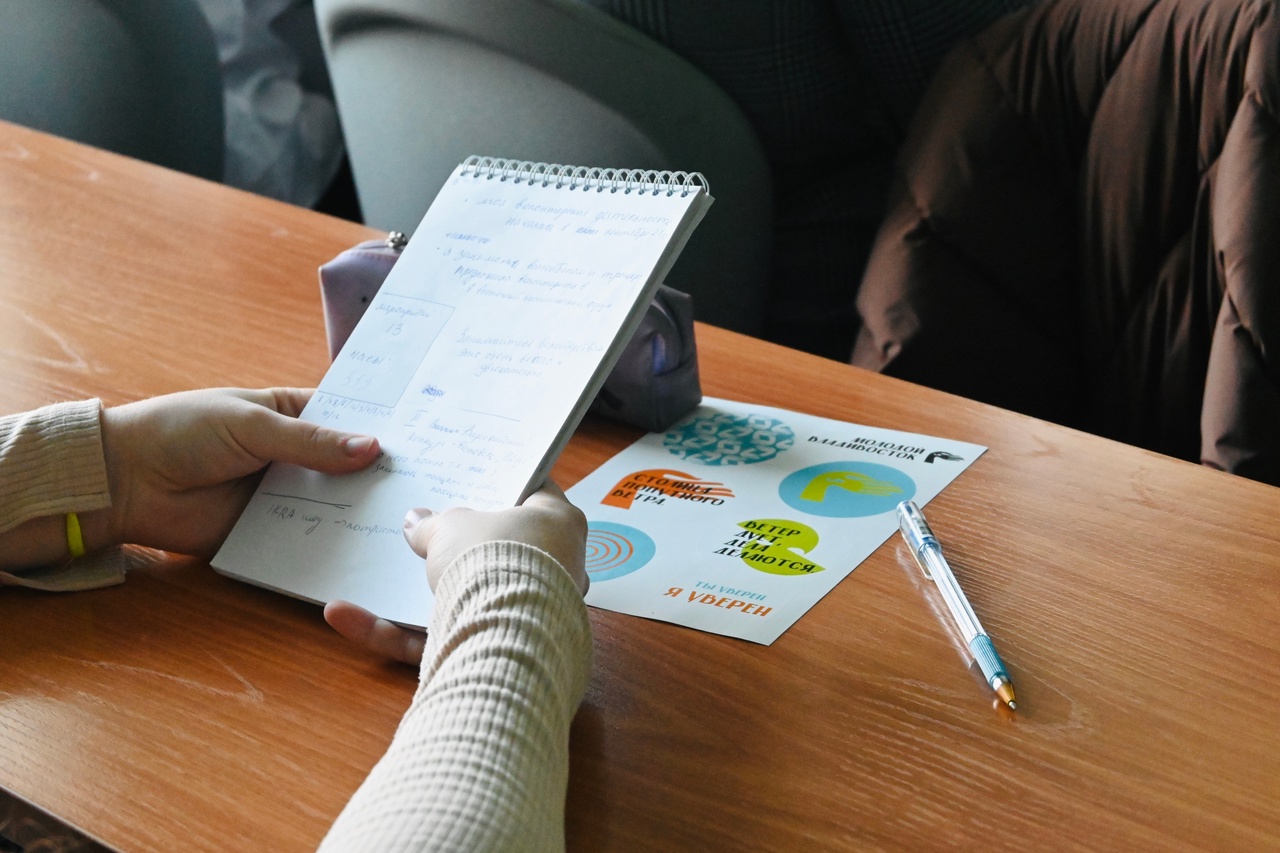 За 2022 год мы…
Провели 15 сборов  с волонтерами
366 участников
18 занятий «Профессия волонтер» в школах и колледжах Владивостока
473 участника
Стали организаторами 2-х городских школ волонтеров
80 участников
Провели 5 выездных школ с волонтерами
93 участника
Стали участниками акции «Мы вместе» 
39 заявок
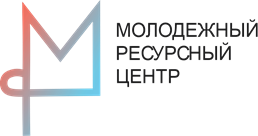 1389 волонтеров приняли участие в мероприятиях города и края
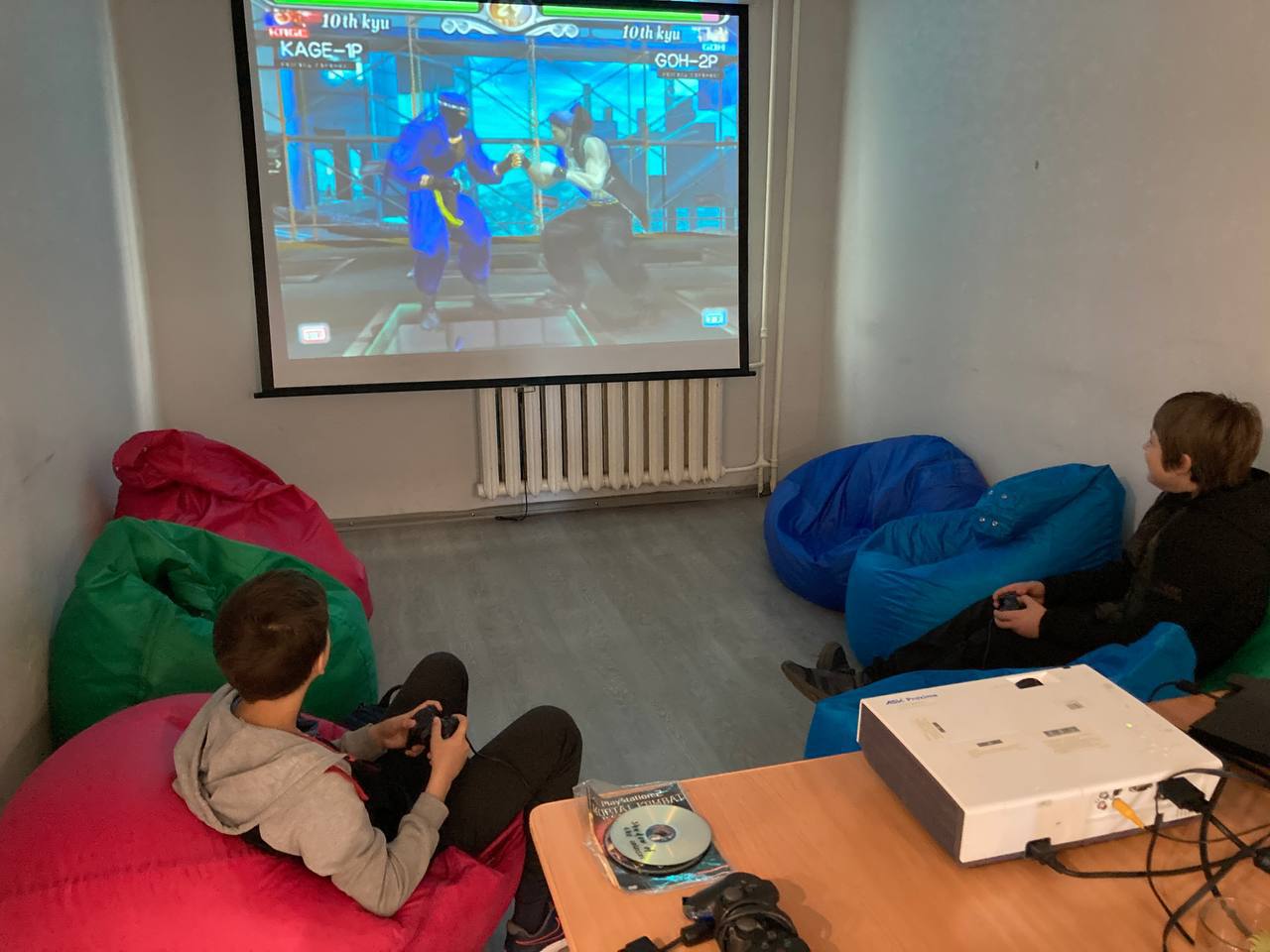 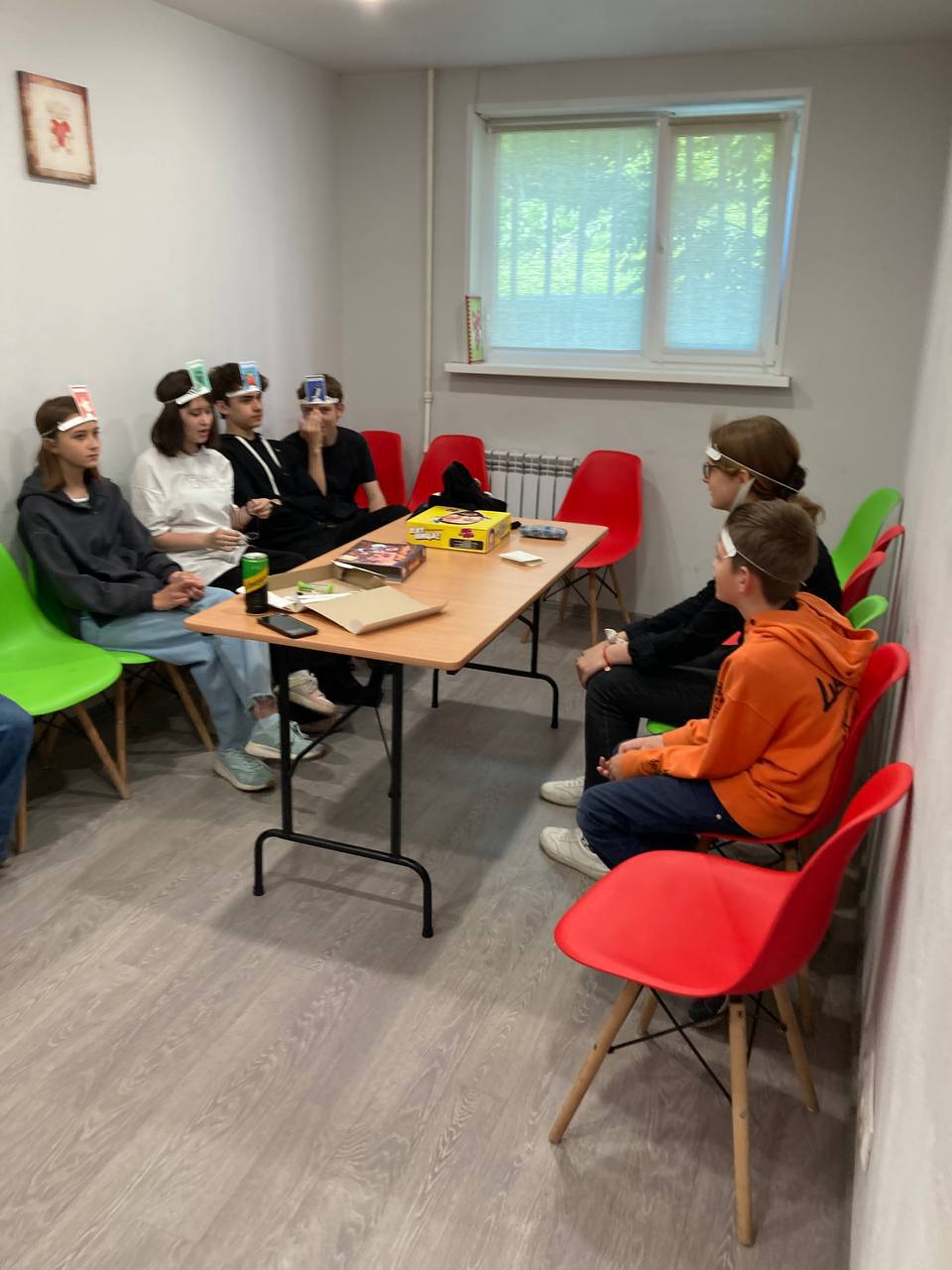 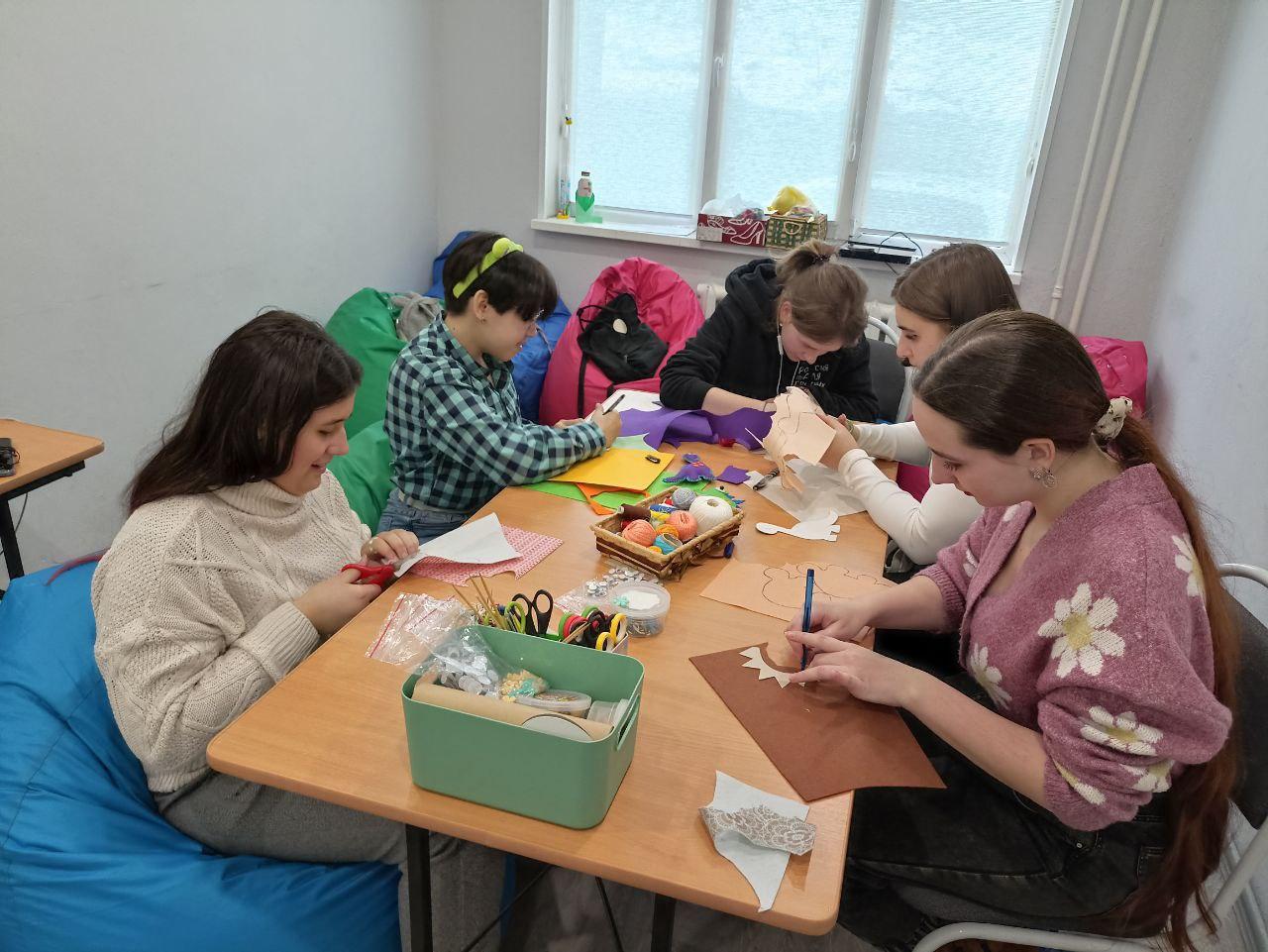 Молодежные пространства для досуга: настолки, видеоигры, мастер-классы и кино
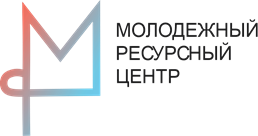